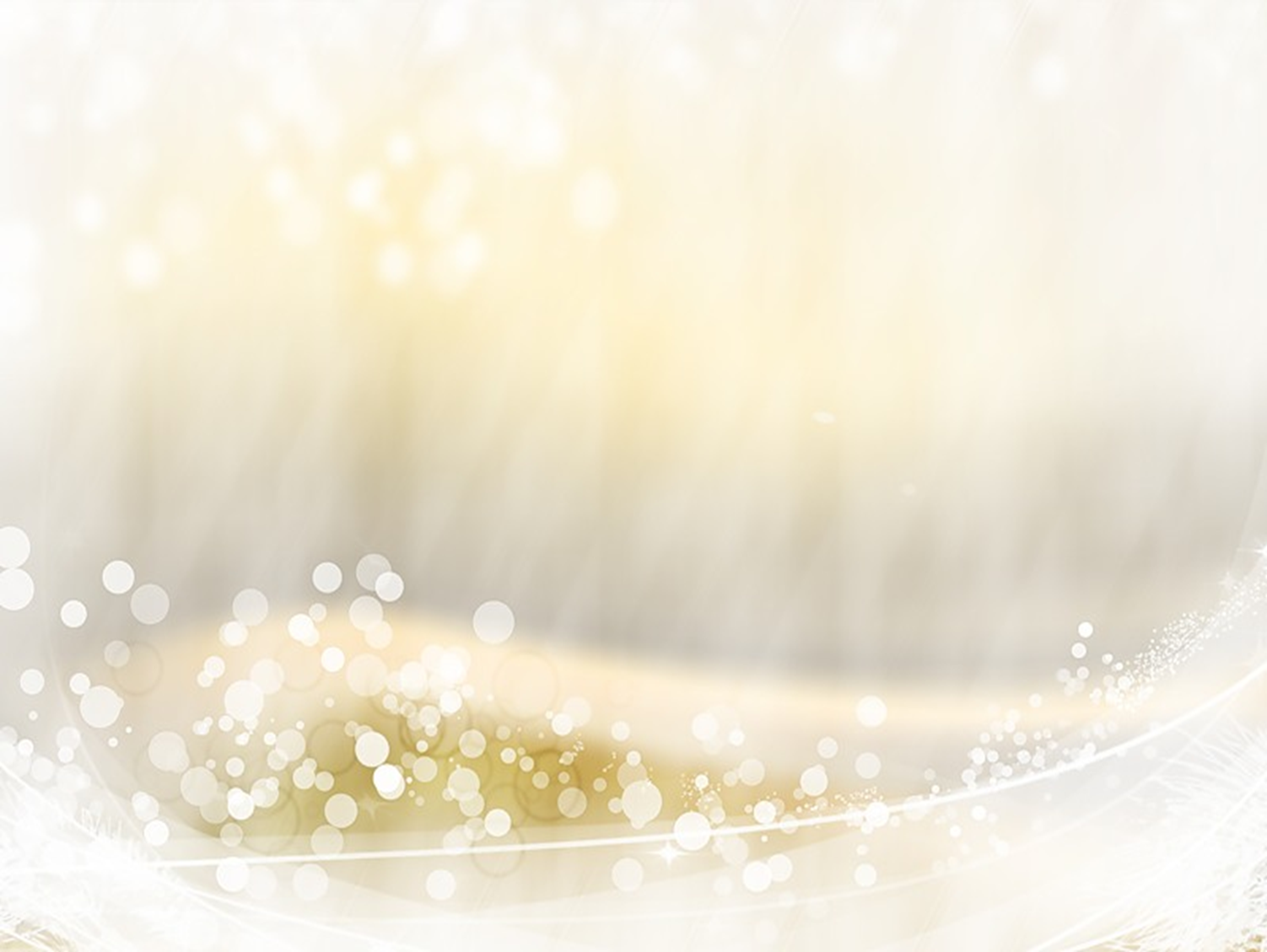 «ЗИМНЯЯ СКАЗКА»
Роли исполняют:
Педагогический коллектив МАДОУ
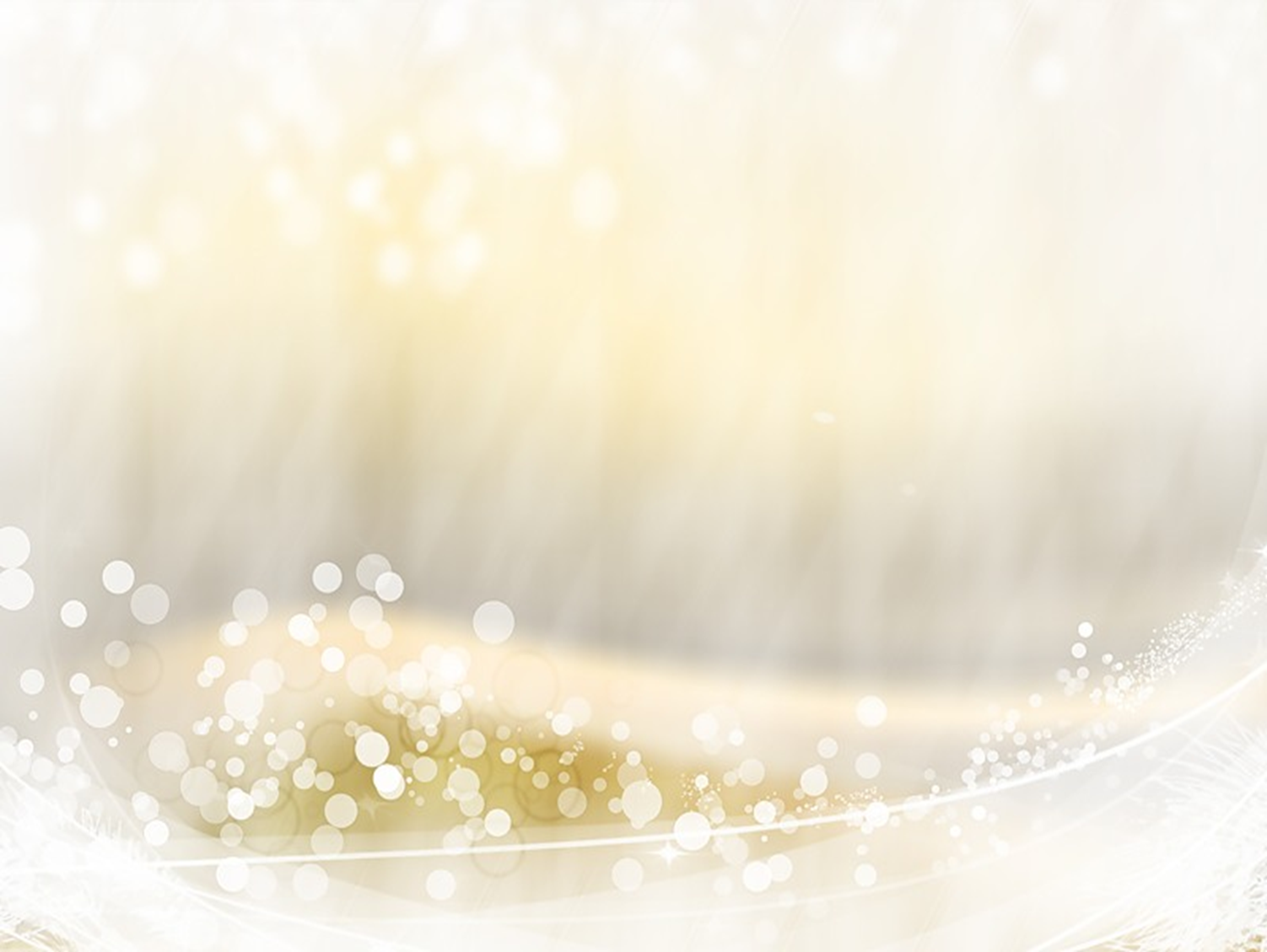 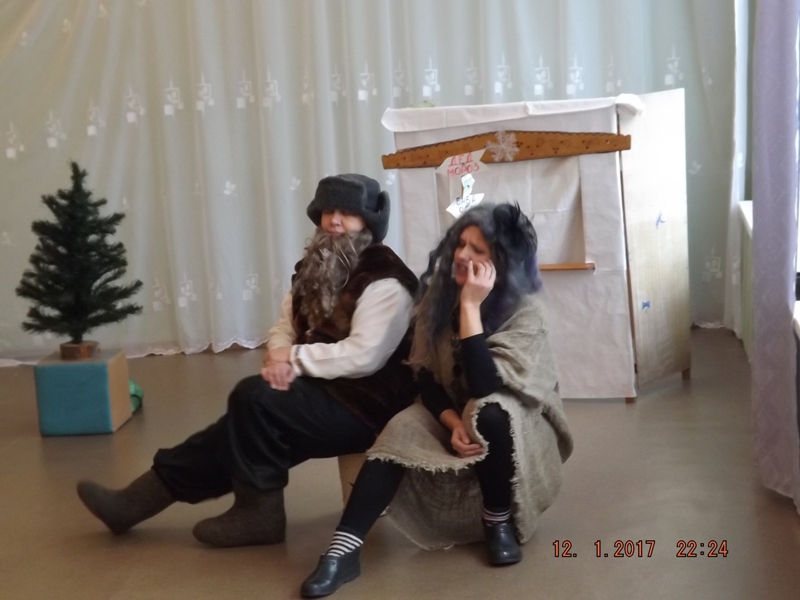 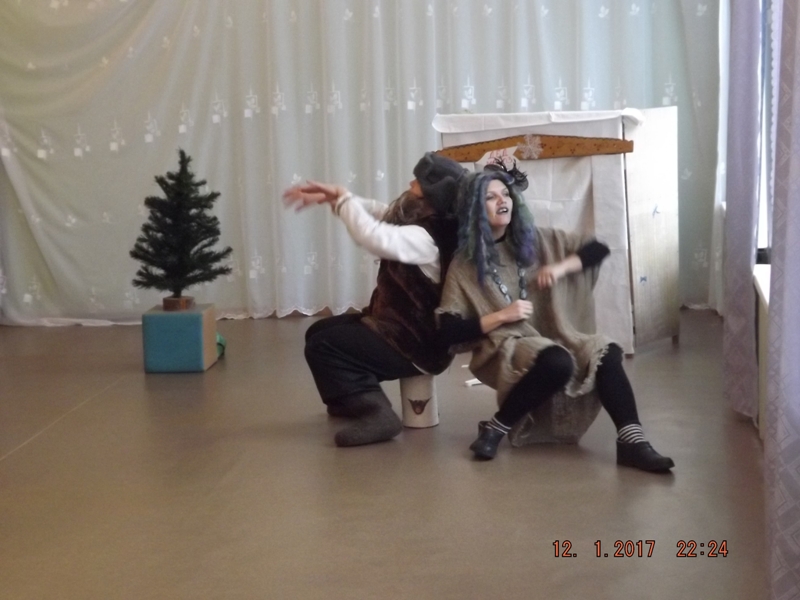 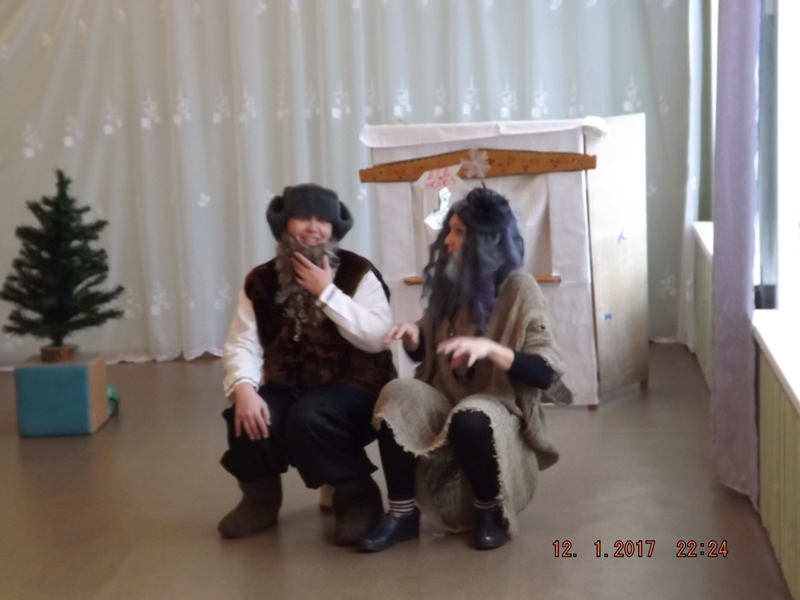 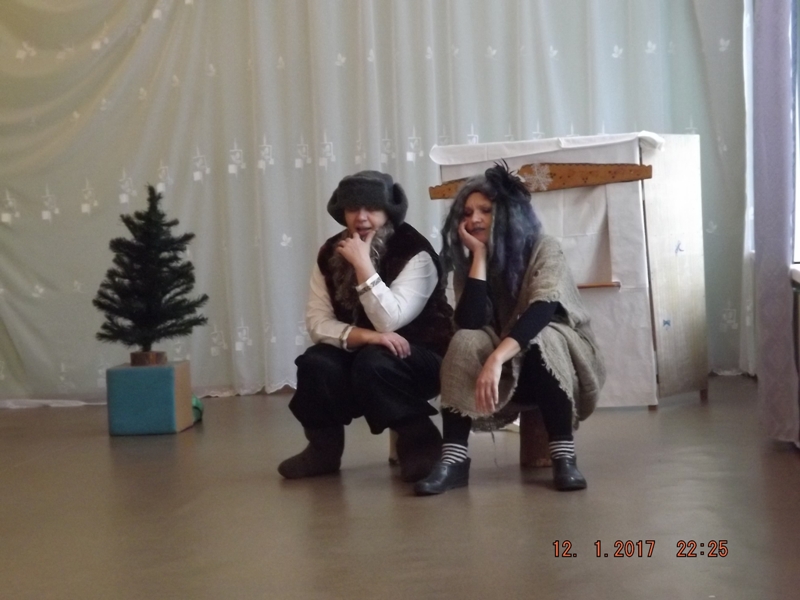 [Speaker Notes: Рассказчик: Зимний лес. Пенек сухой. Воздух чистый, свежийНа пеньке рядком сидят Кикимора и Леший…]
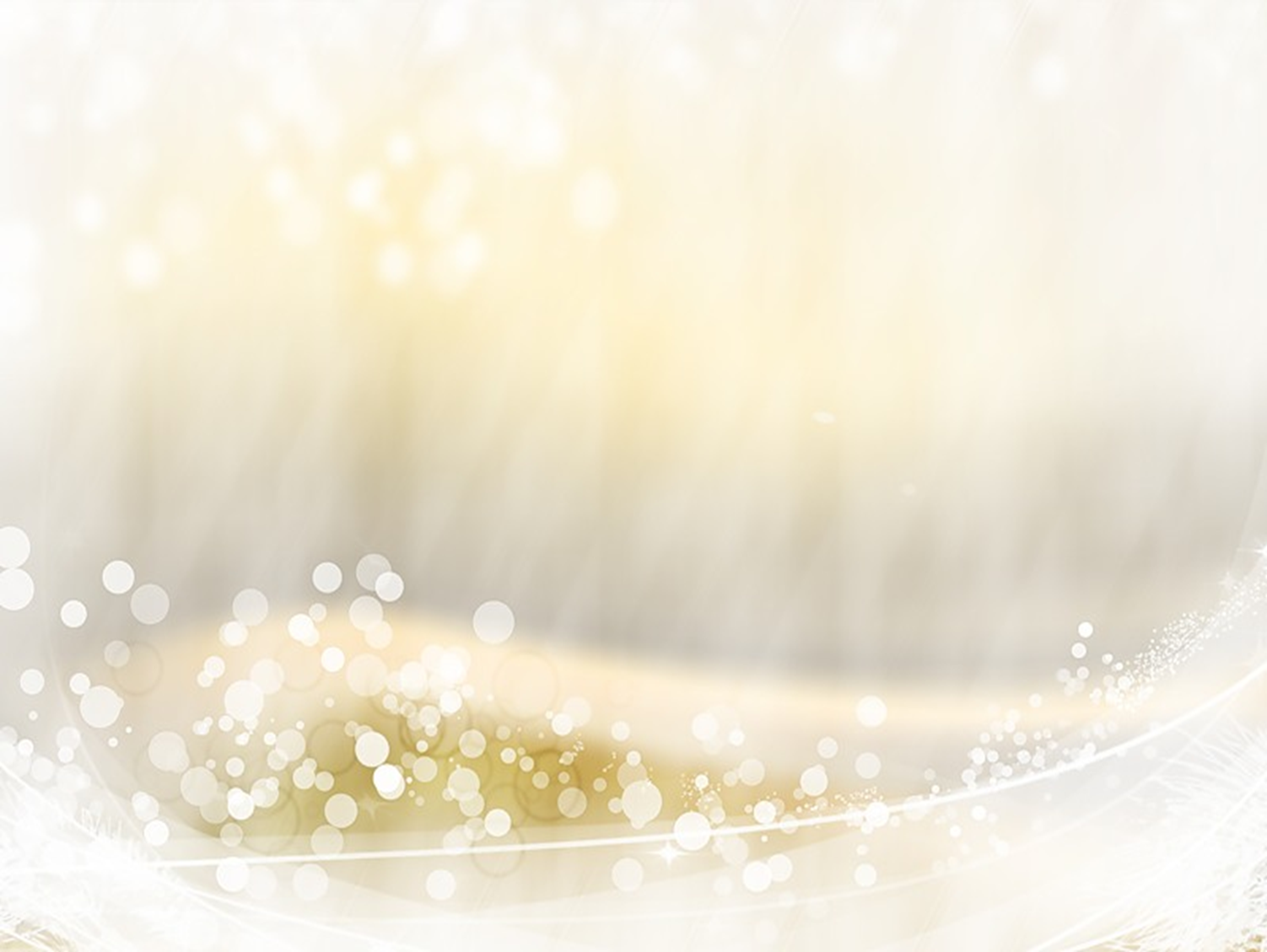 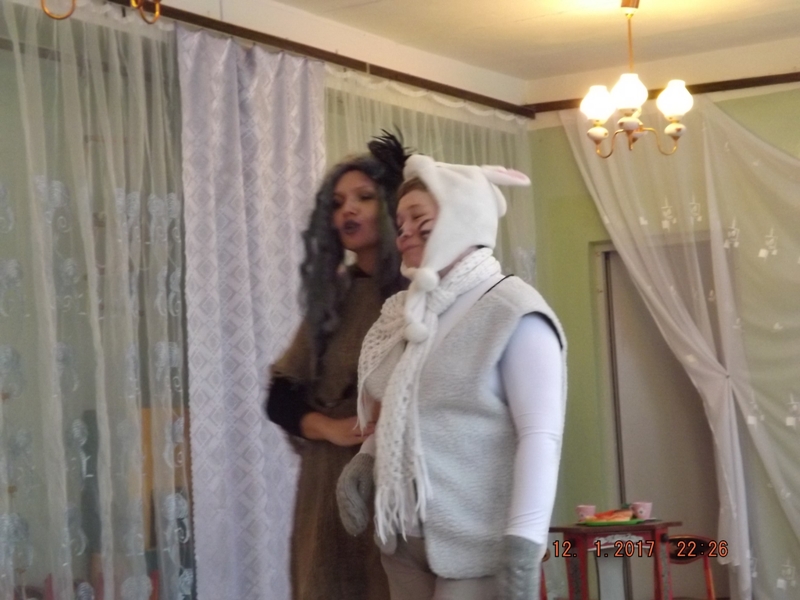 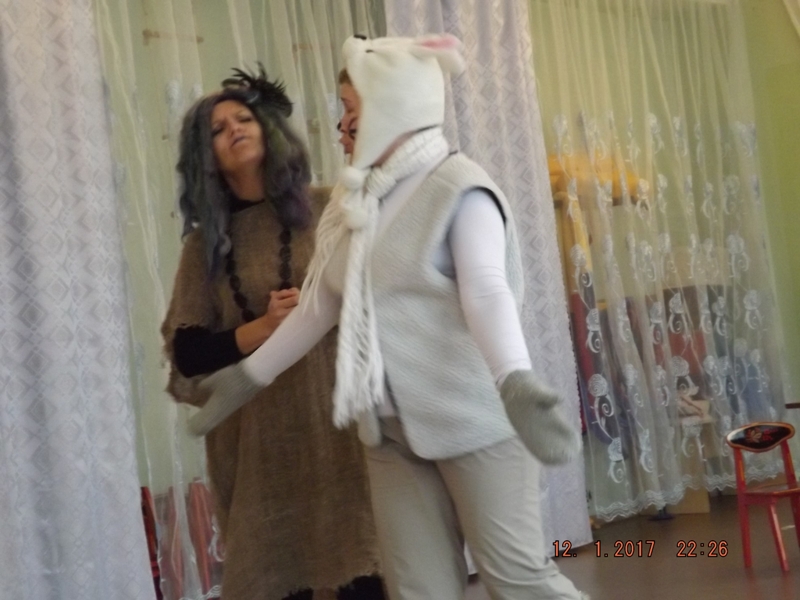 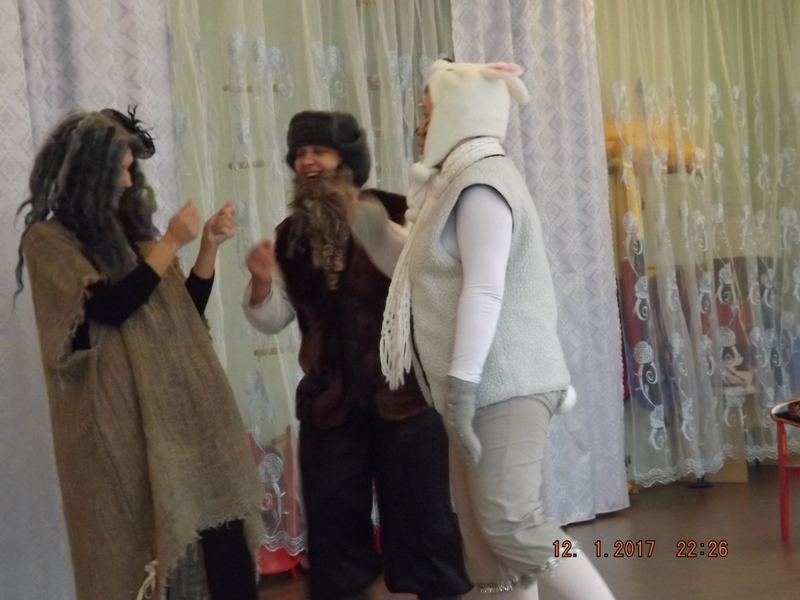 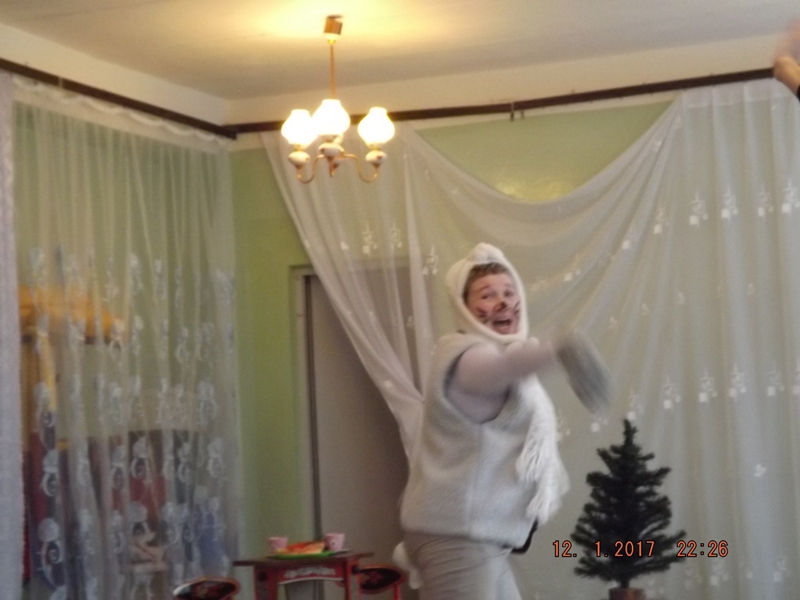 [Speaker Notes: Кикимора: Куда спешит наш друг ушастый?Конечно если не секрет?А, впрочем, нам неинтересно…
Заяц: Для вас, друзья, секретов нет…]
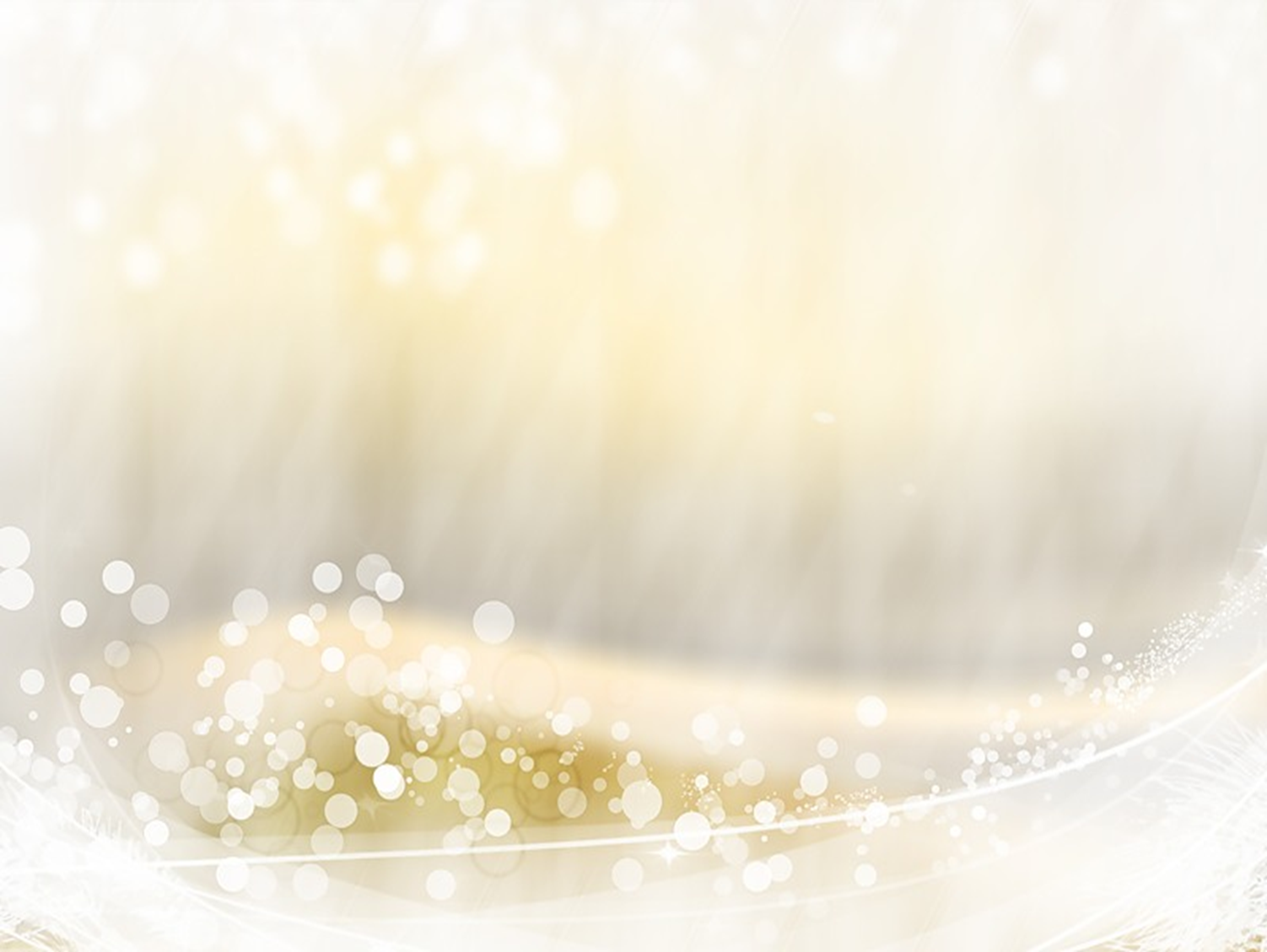 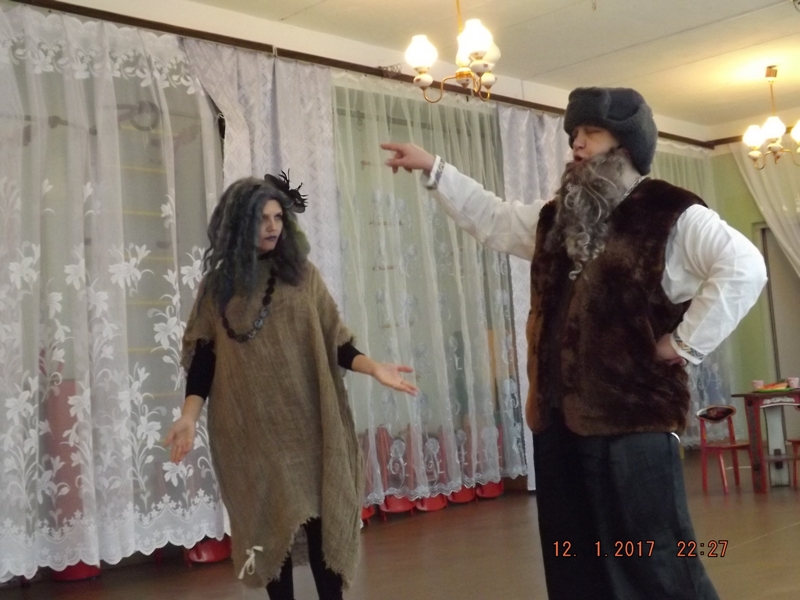 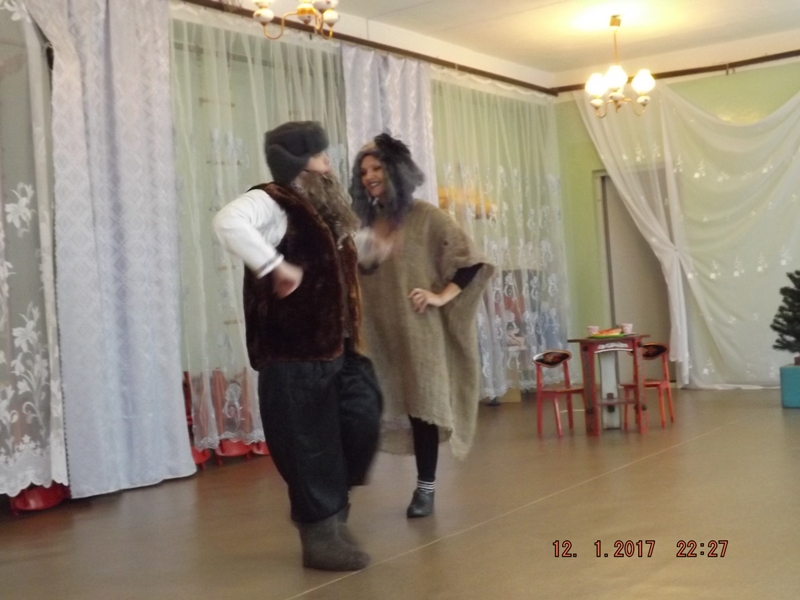 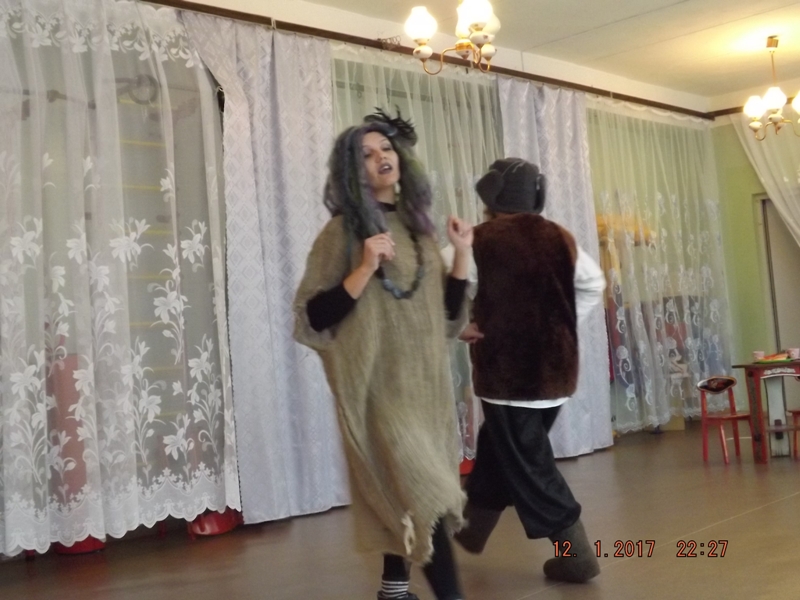 [Speaker Notes: Леший: Слушай, Кика, почему Нас в лесу не любят?Вот и елочку без нас Выберут и срубят.Все подарки раздадут Как их там? – детишкам…
Кикимора: Все подарки говоришь?  Нет, уж, это слишком!Я обиды не прощу  Не на ту напали
Все подарки утащу, Лишь бы не узнали…]
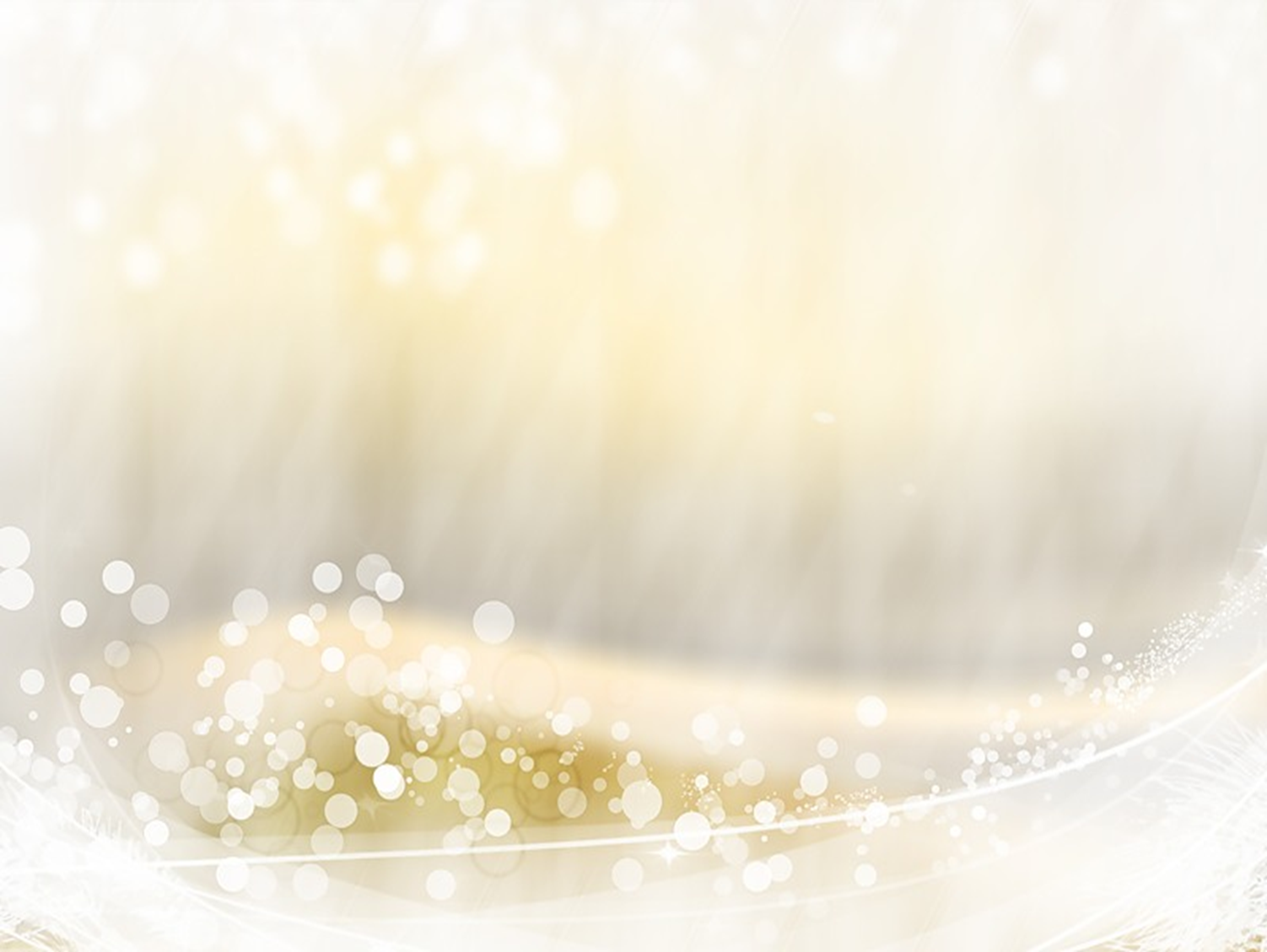 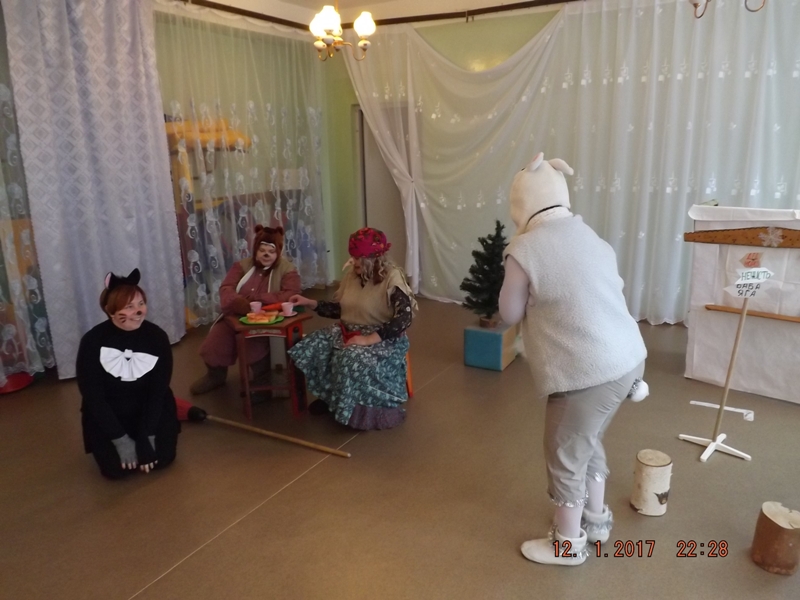 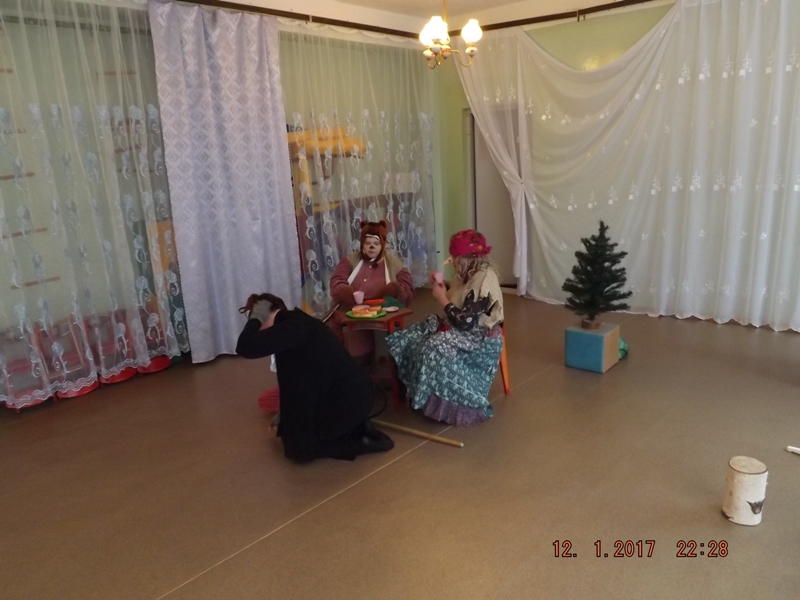 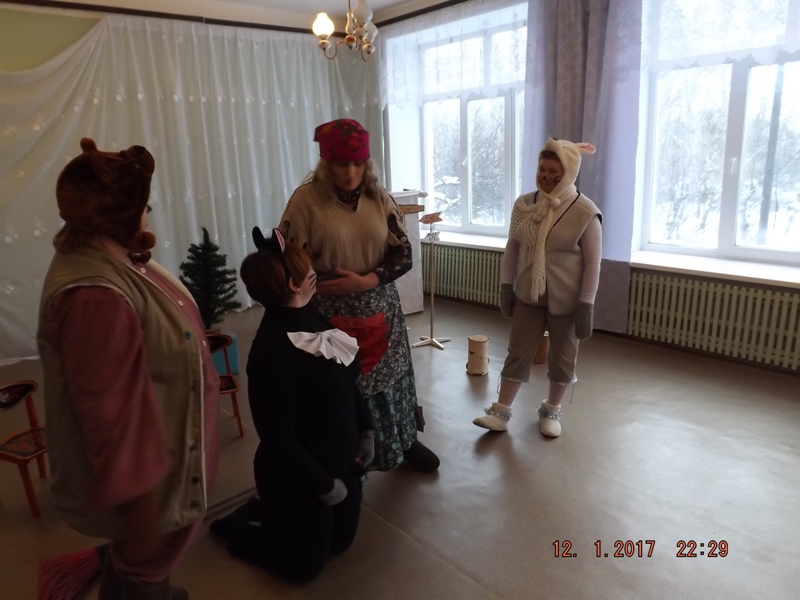 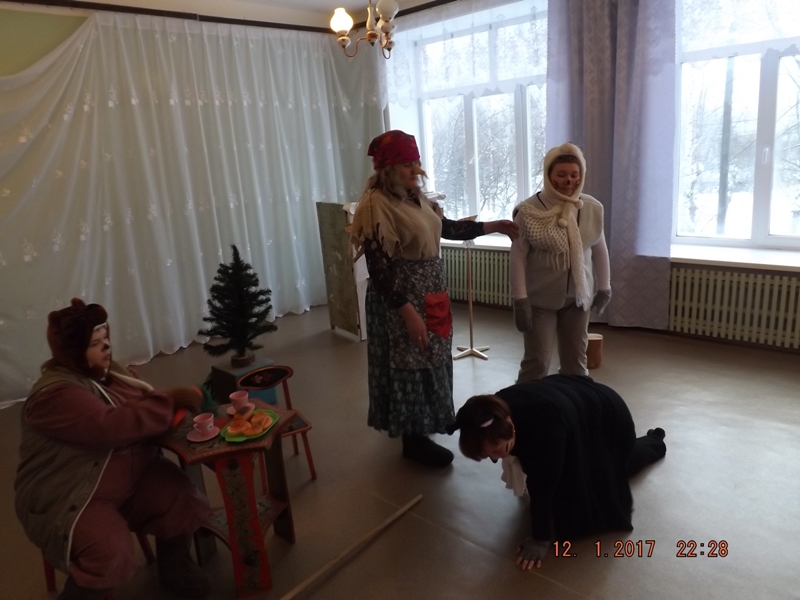 [Speaker Notes: Баба Яга: (зайцу)Да не бойся, я не ем  Ничего мясного,Тебе честное даю Баб-Ягушье слово…

Видно парочка опять Что-то замышляет.Я отправлю к ним кота,  Пусть про все узнает…]
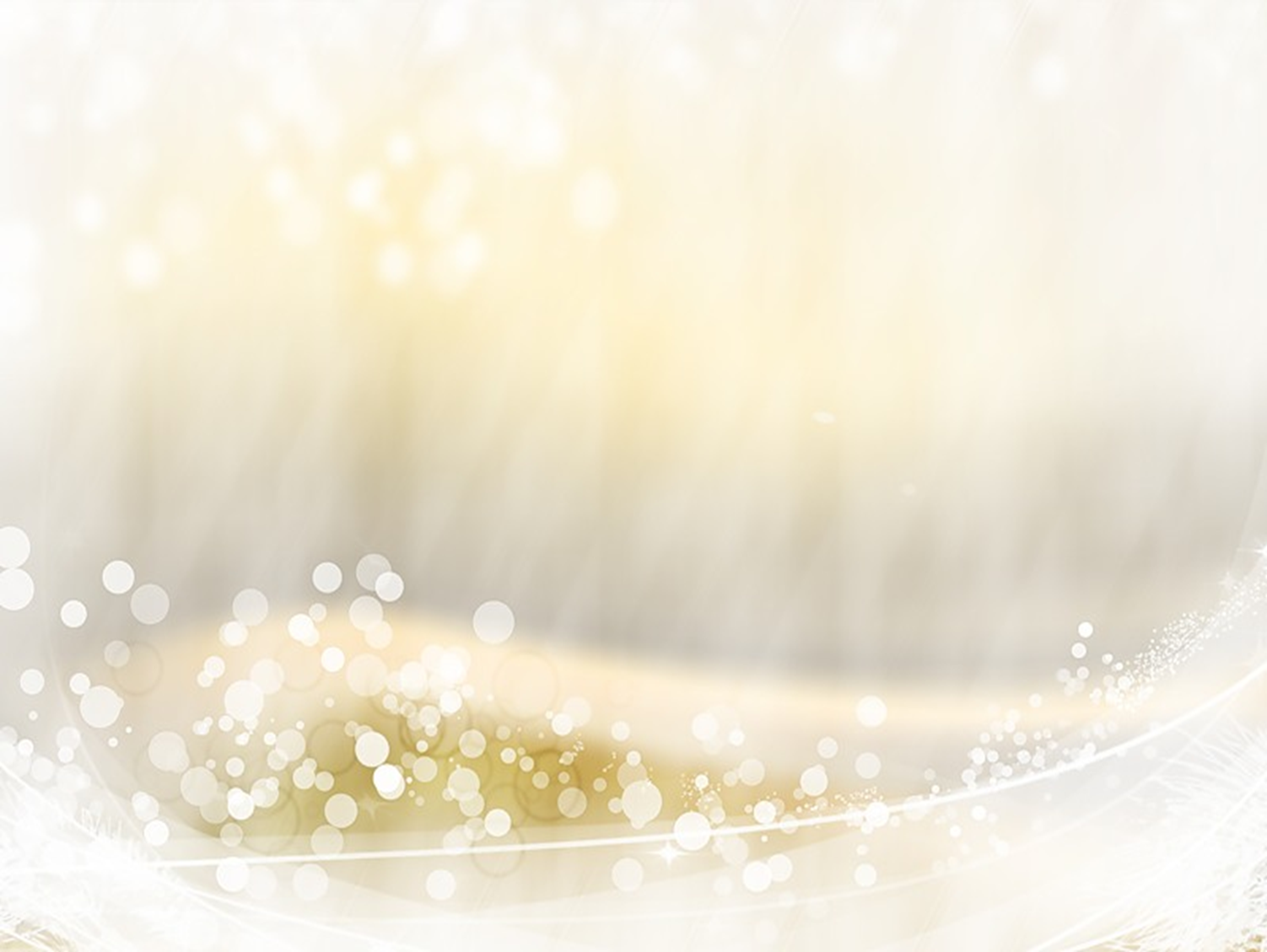 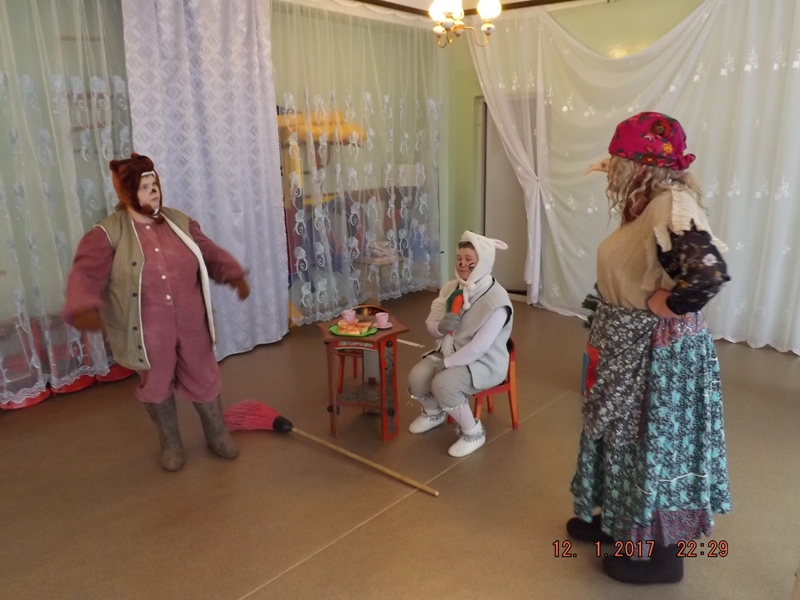 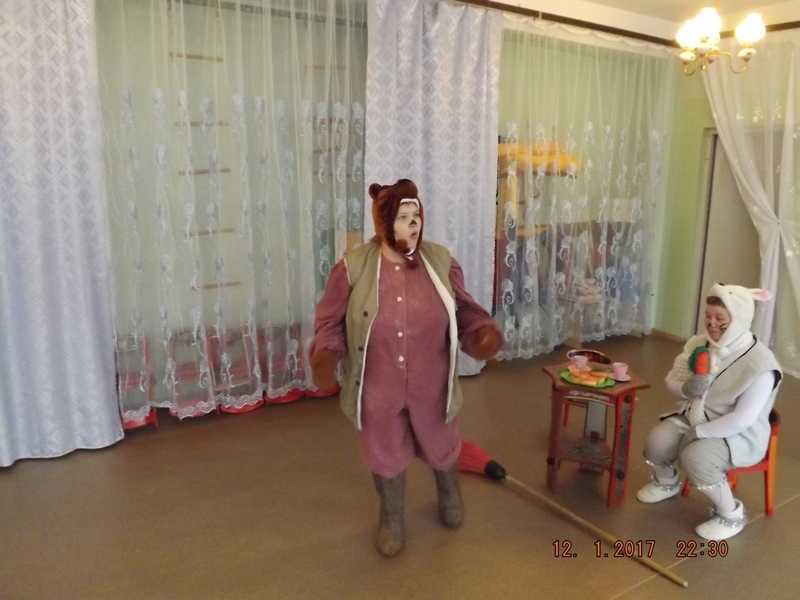 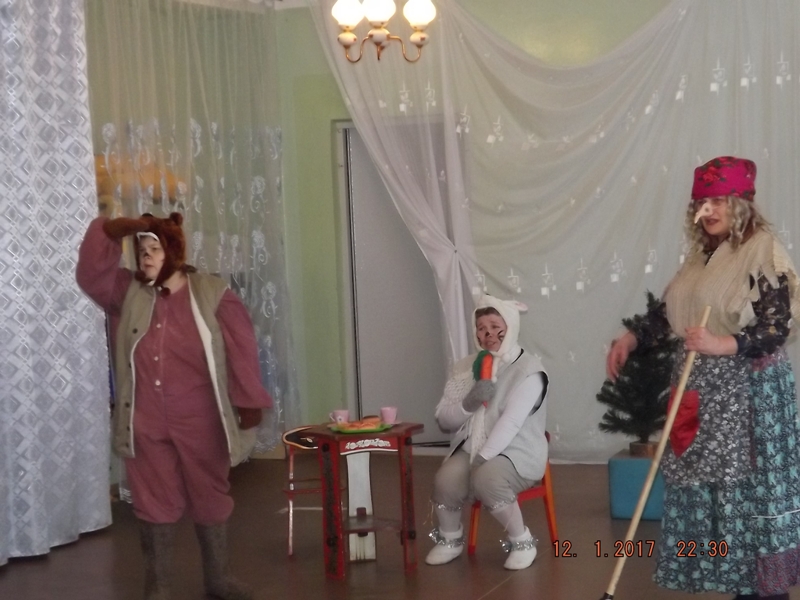 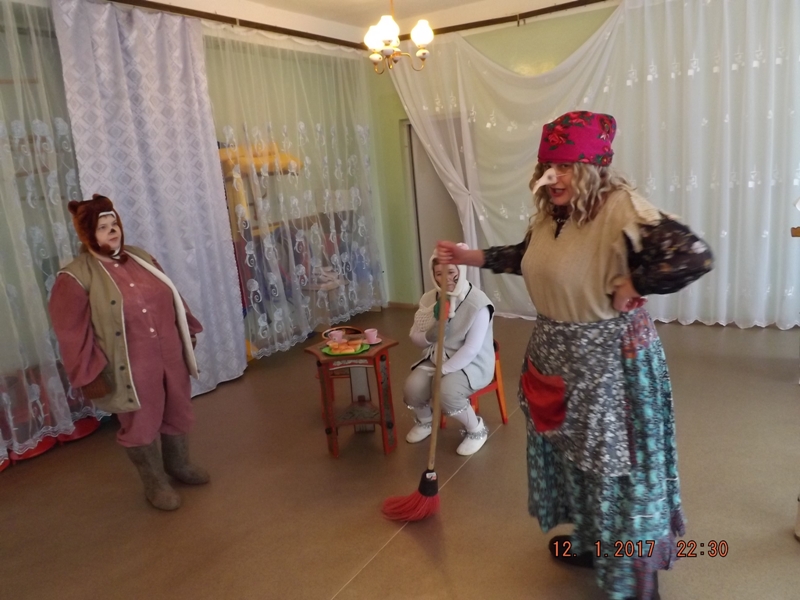 [Speaker Notes: Баба Яга: Сядь, ушастик, отдохни, Погрызи морковку.Эх, бедняга, вот и ты Попал на их уловку. 


Медведь: Вот ведь нечисть завелась, Нет в лесу порядкаИ кого ты не спроси, Всем от них несладко.]
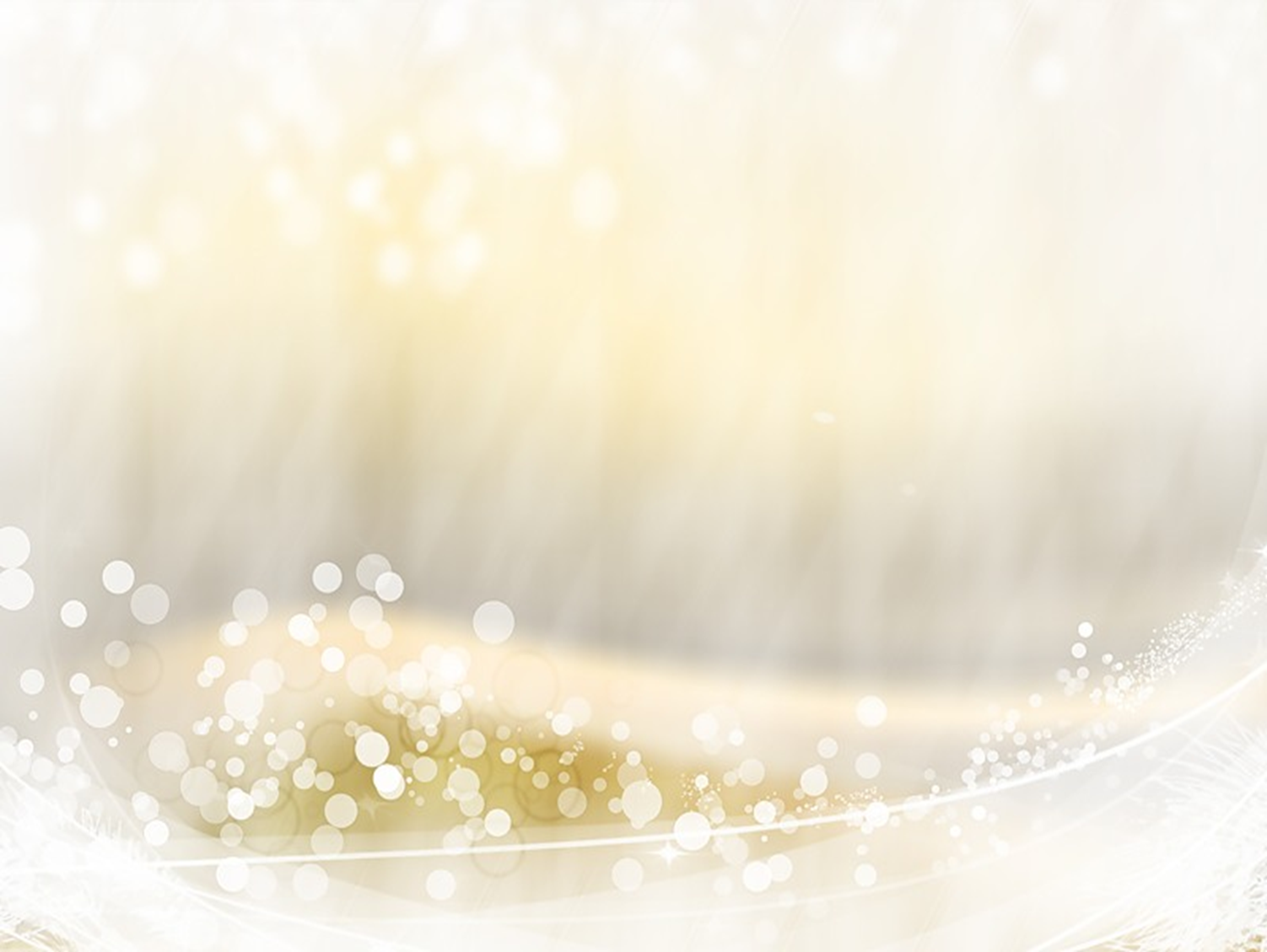 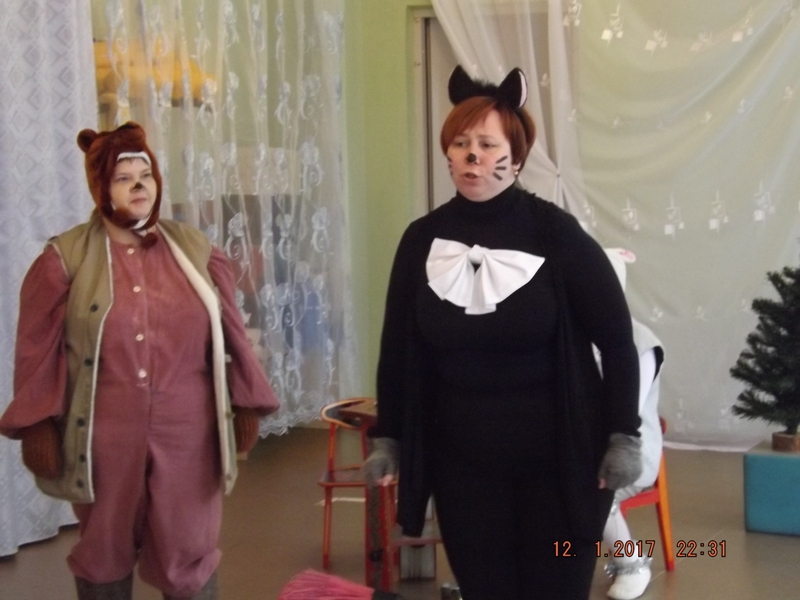 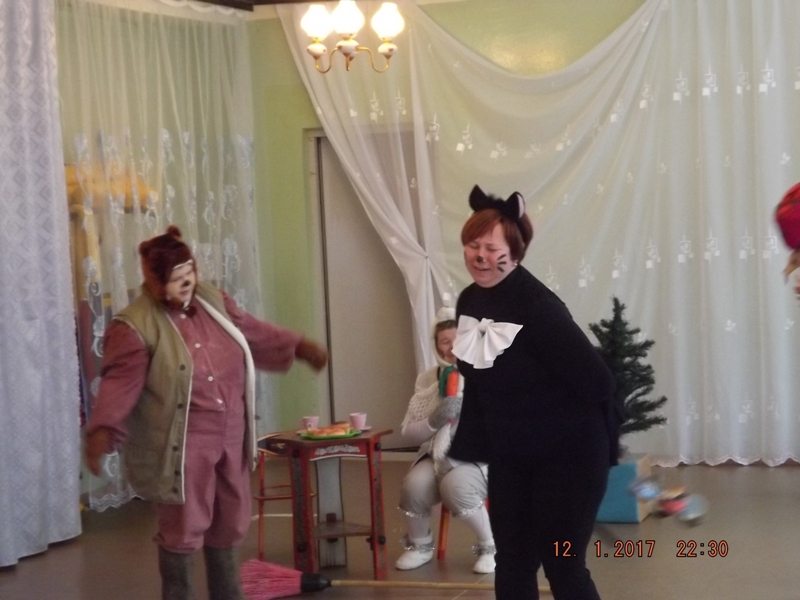 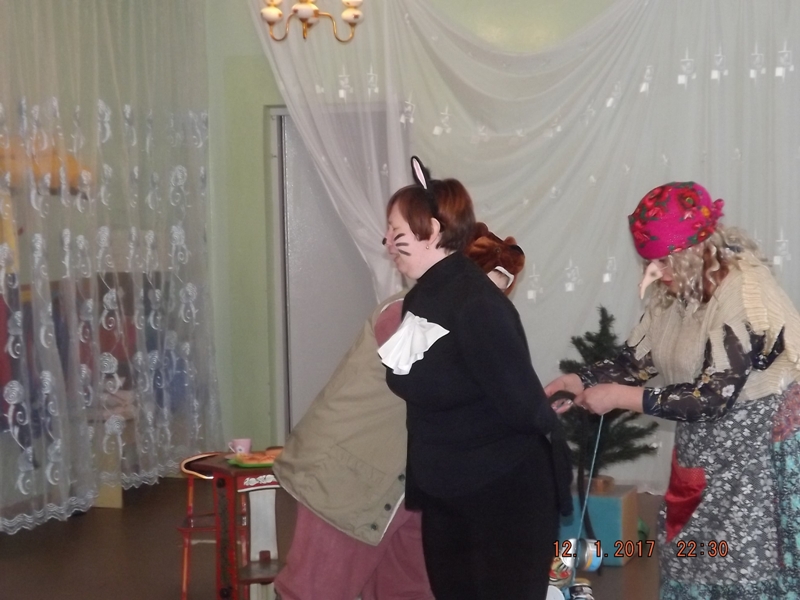 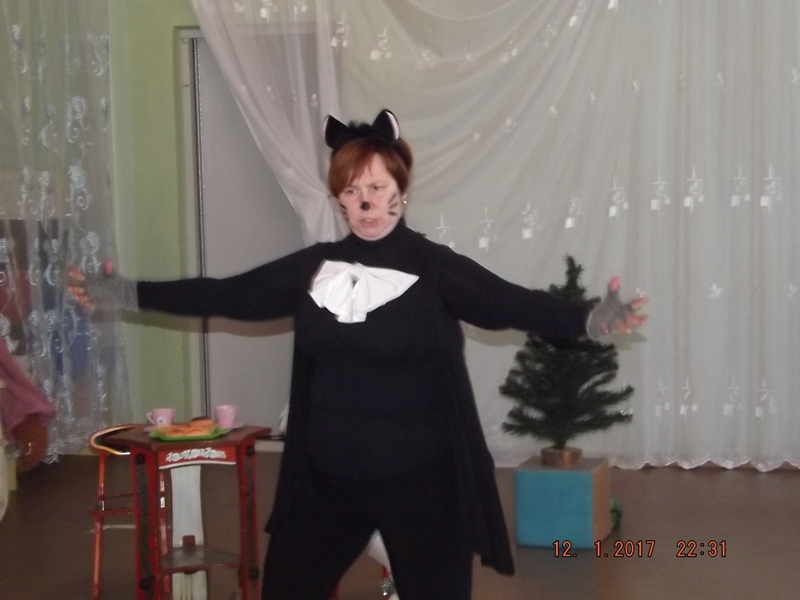 [Speaker Notes: Баба Яга: Что мой котик над тобой Сделали злодеи?Давай хвостик, отвяжу Банку поскорее. Да, рассказывай, милок, Не томи, старушку…

Кот: Ой, бабулечка, позор На мою макушкуЕсли б знал, что попаду К двум злодеям в сети,Я б разведку не пошел Ни за что на свете…]
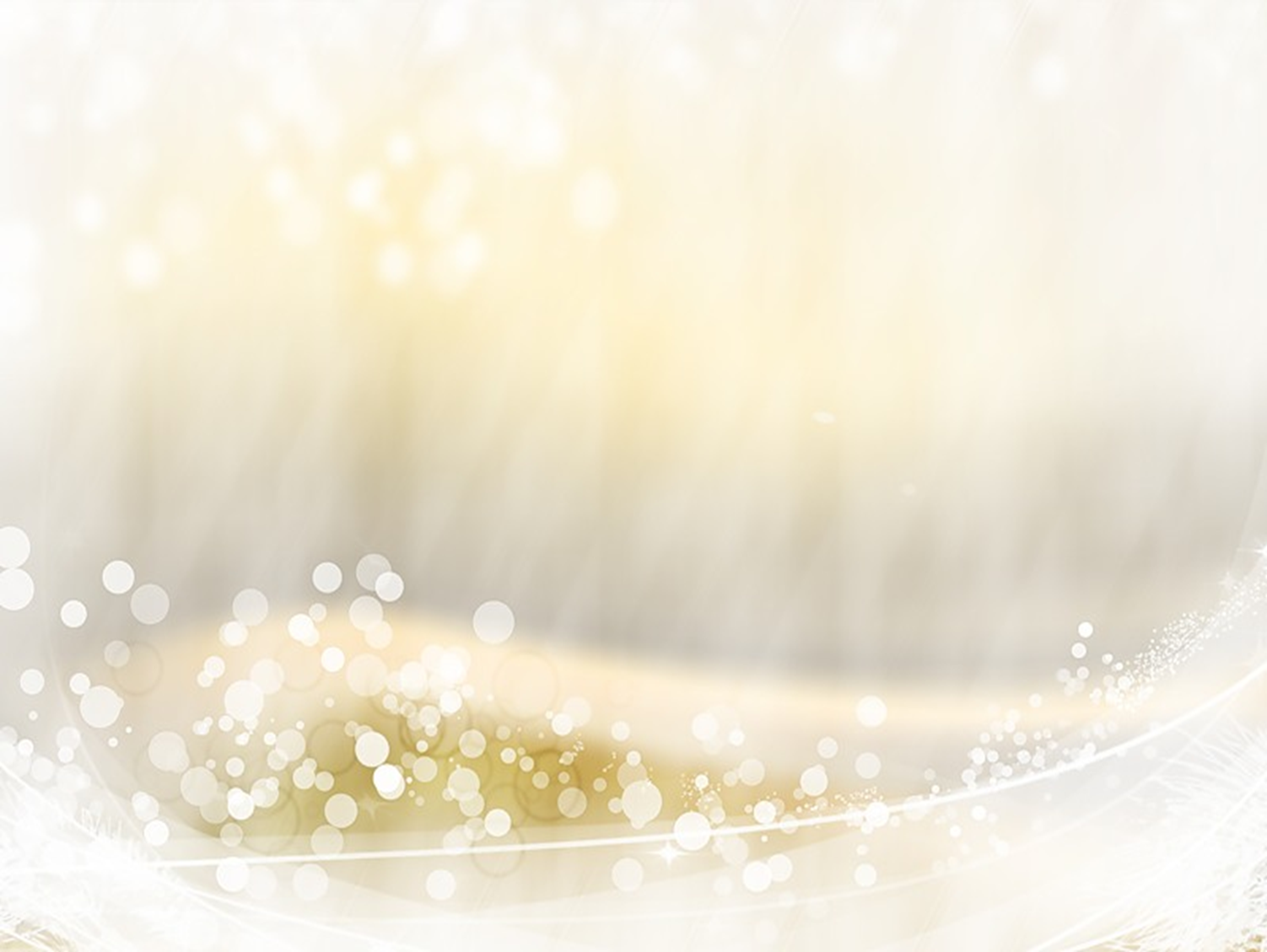 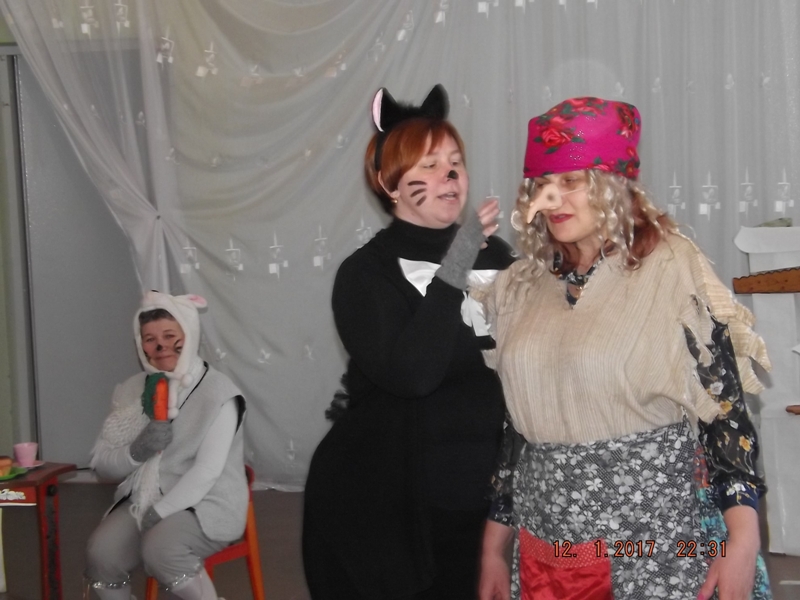 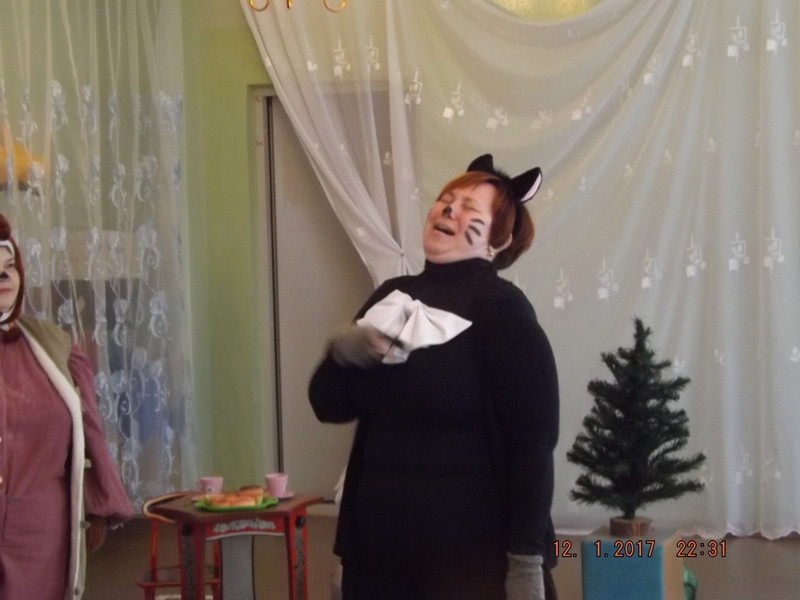 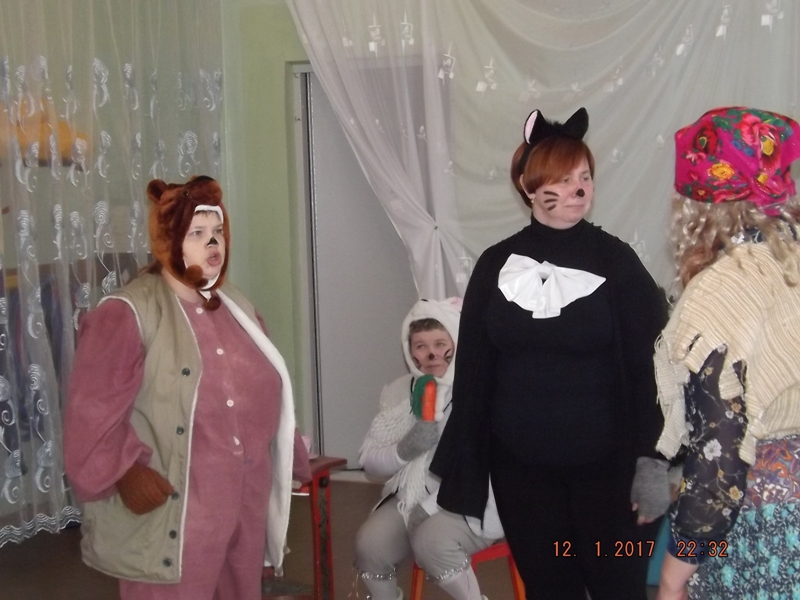 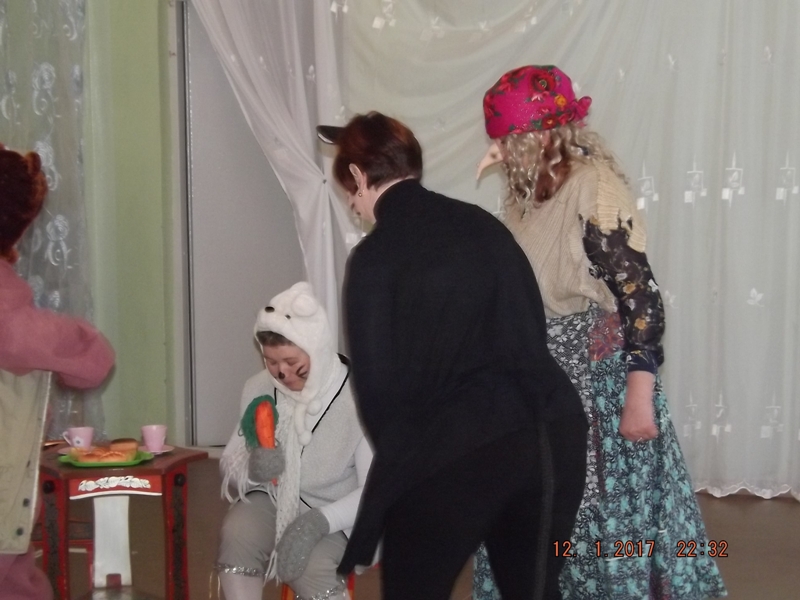 [Speaker Notes: Кот: …А девица: кис-кис-кис, Ласково сказала, Поманила, позвала, За ушком почесала.Я и мявкнуть не успел, Вмиг меня скрутилаИ к любимому к хвосту Банку прицепила…]
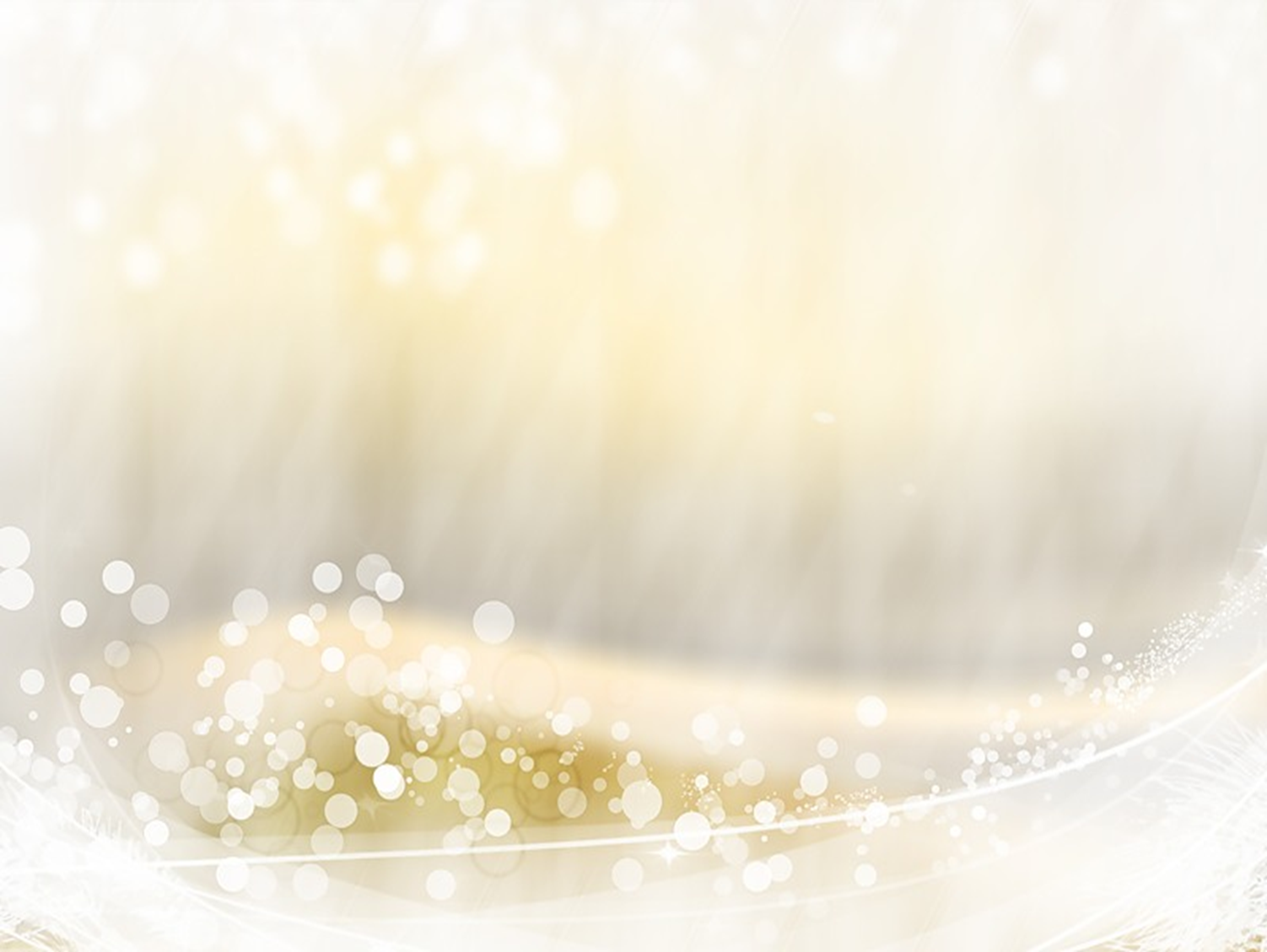 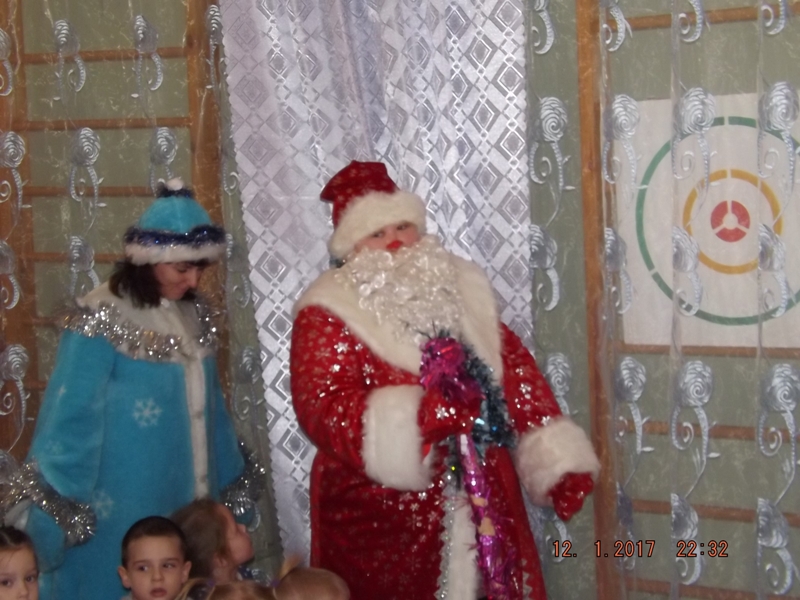 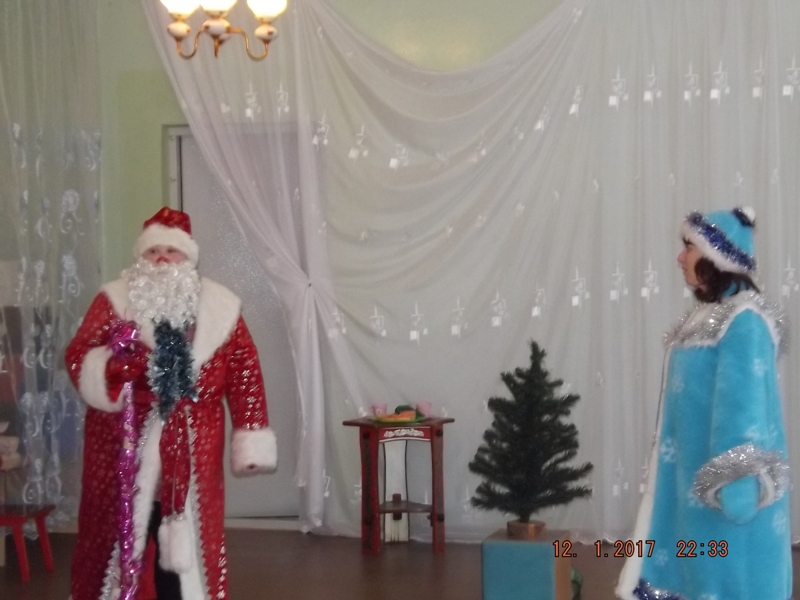 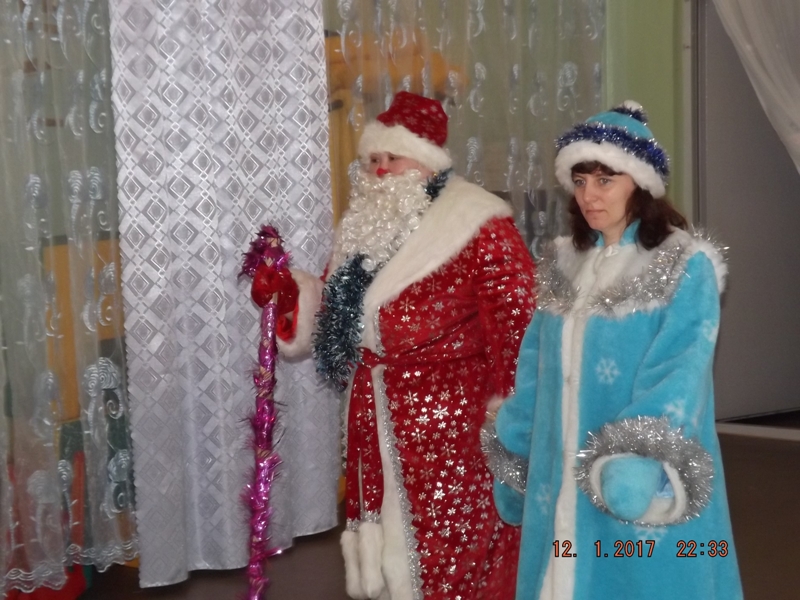 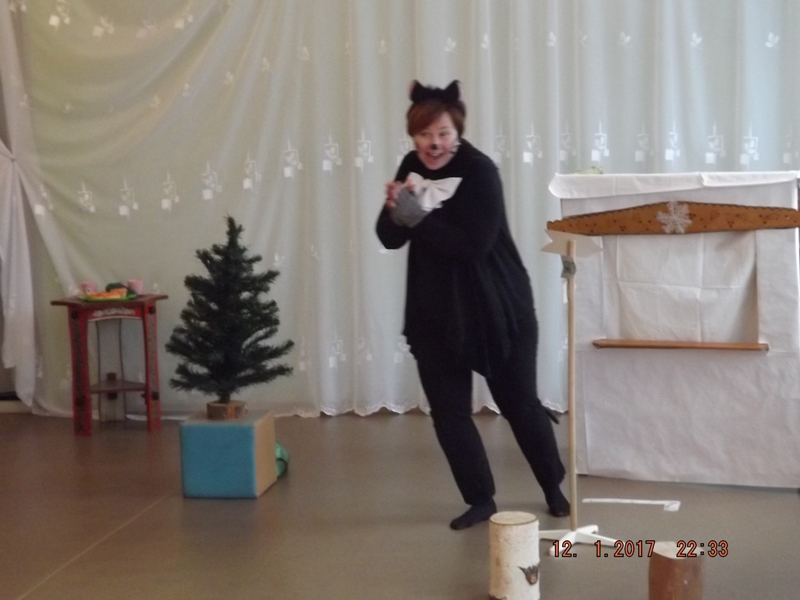 [Speaker Notes: Снегурочка: Деда, классную в лесу Выбрала я елочку,Сколько шишек на ветвях, Иголочка к иголочке…

Дед Мороз: Ах ты, лапушка, моя, Внученька – красавица,Потрудилась ты не зря: Елка всем понравится!Пока елку нарядят Птицы со зверушками,Мы подарки принесем - Сладости с игрушками…]
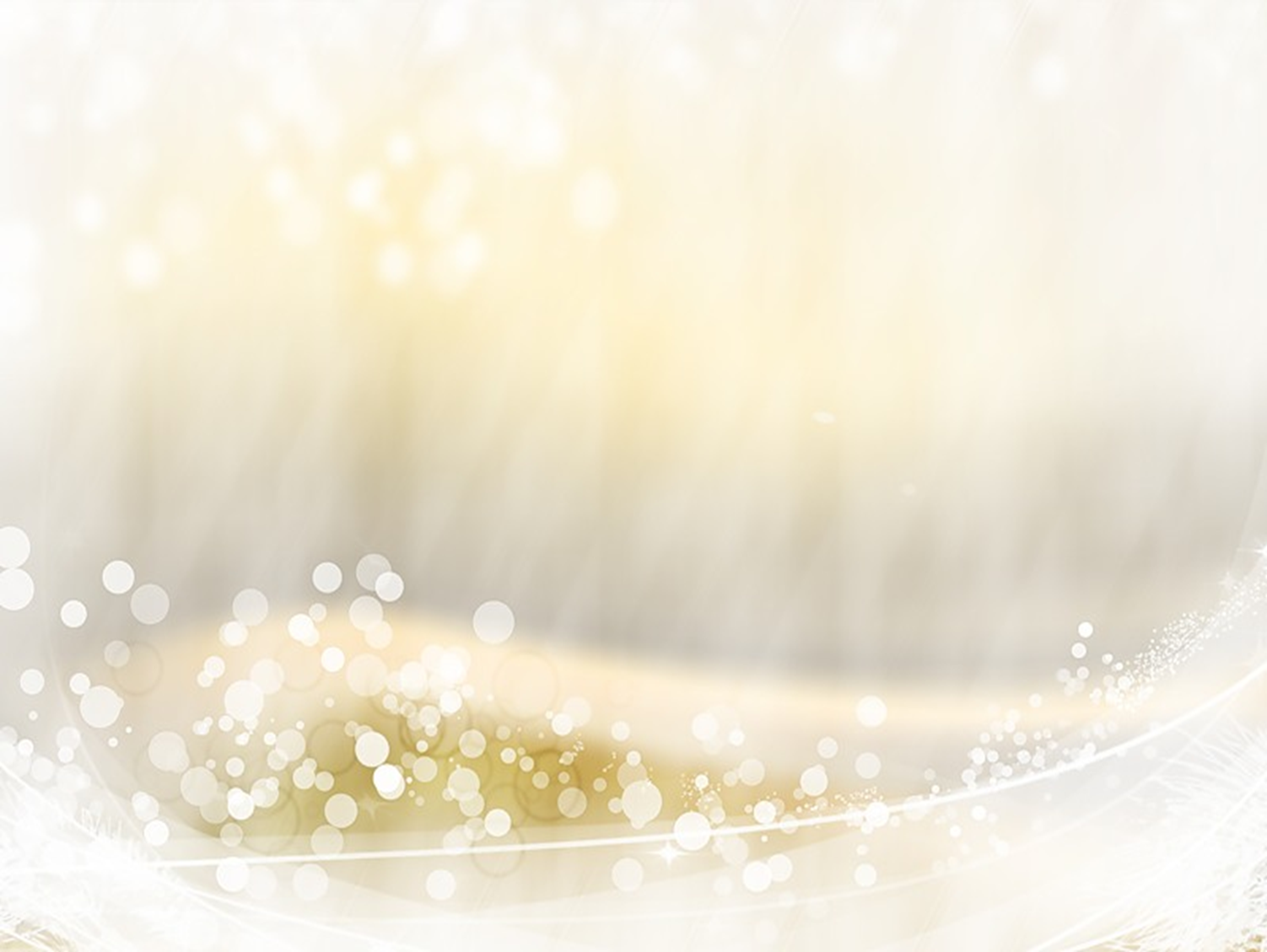 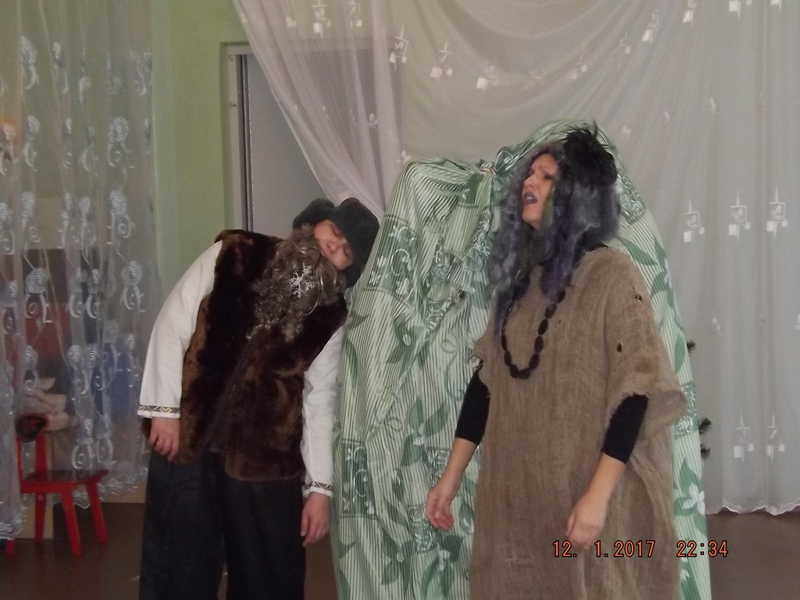 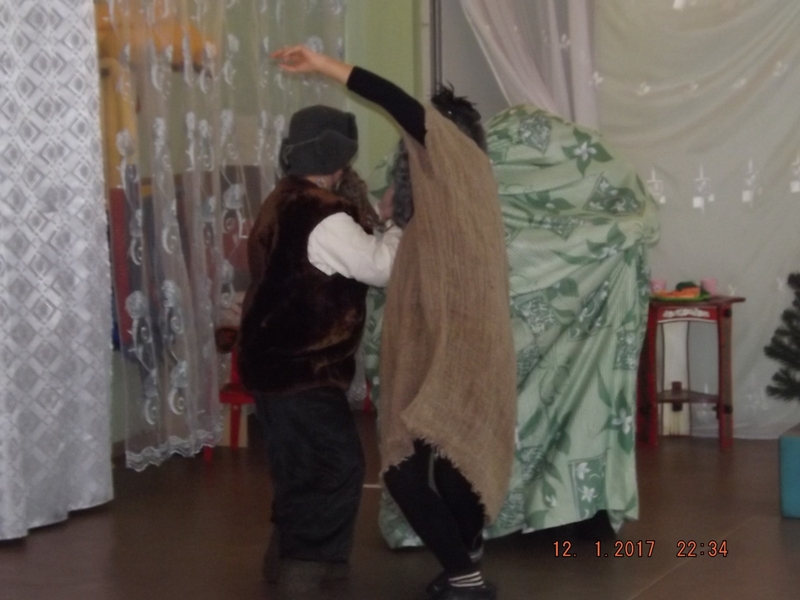 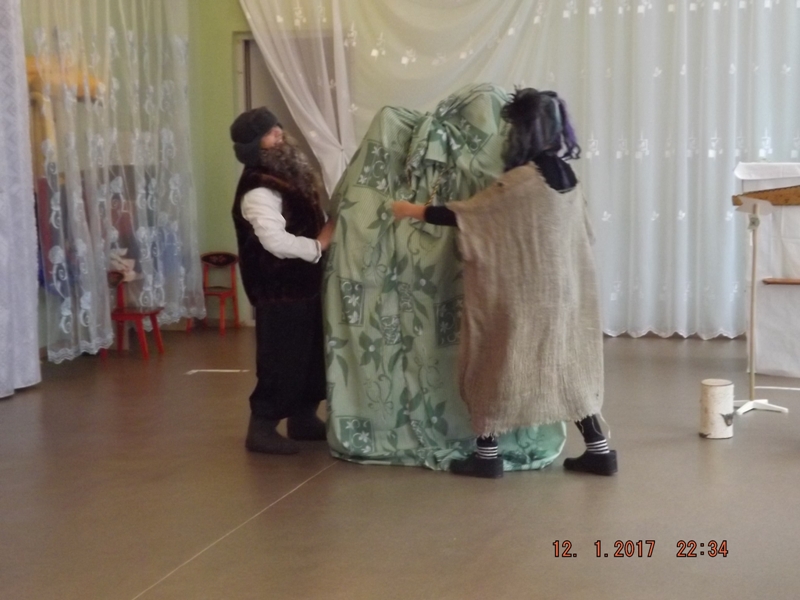 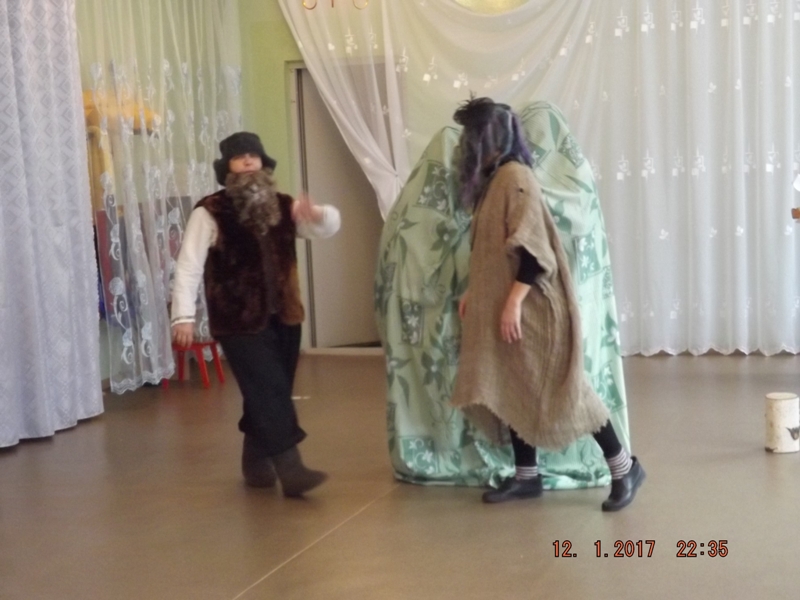 [Speaker Notes: Кикимора: До чего тяжел мешок, Кирпичи в нем, что ли?Нету больше сил тащить, Вон, на руках мозоли…]
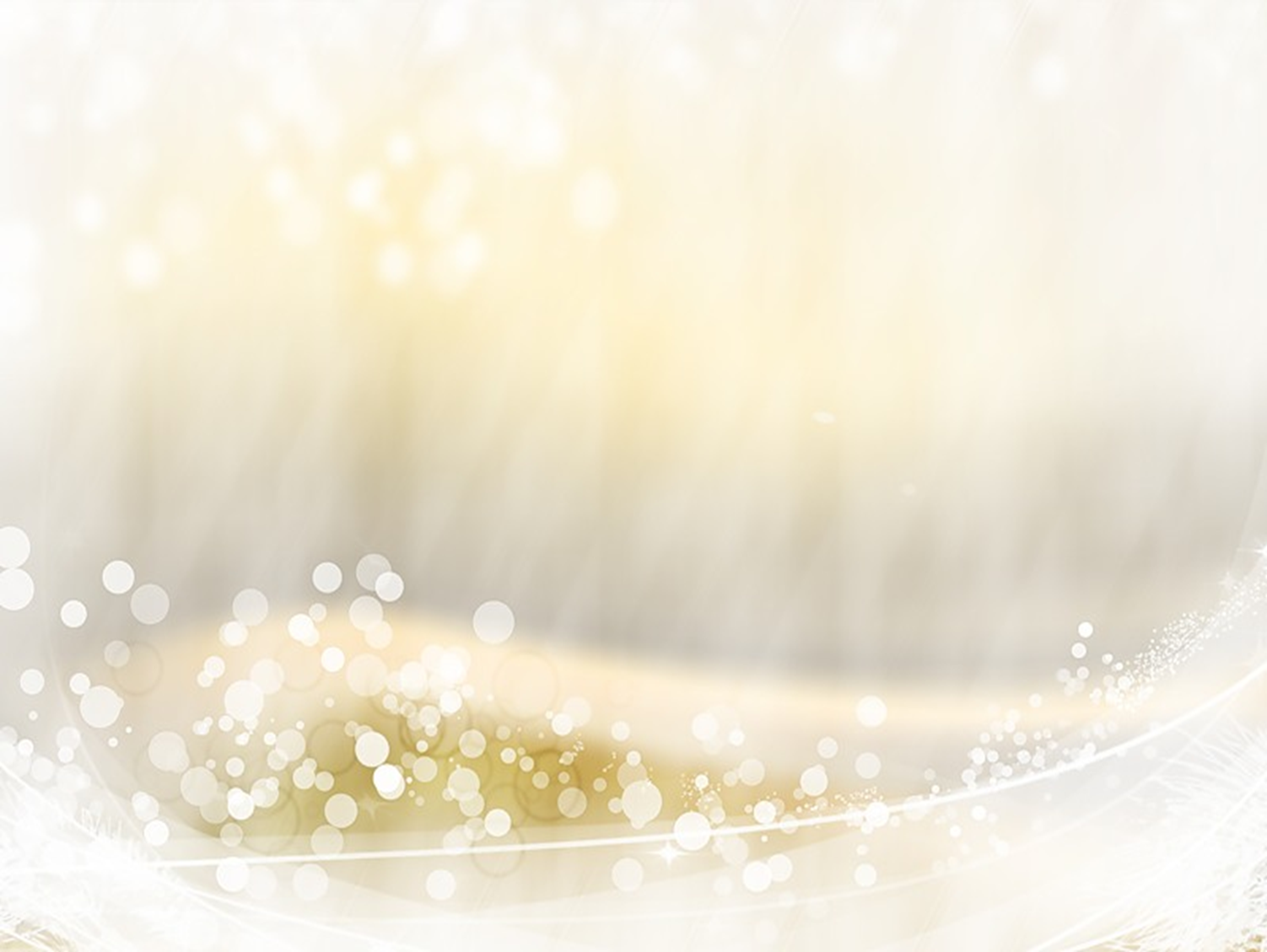 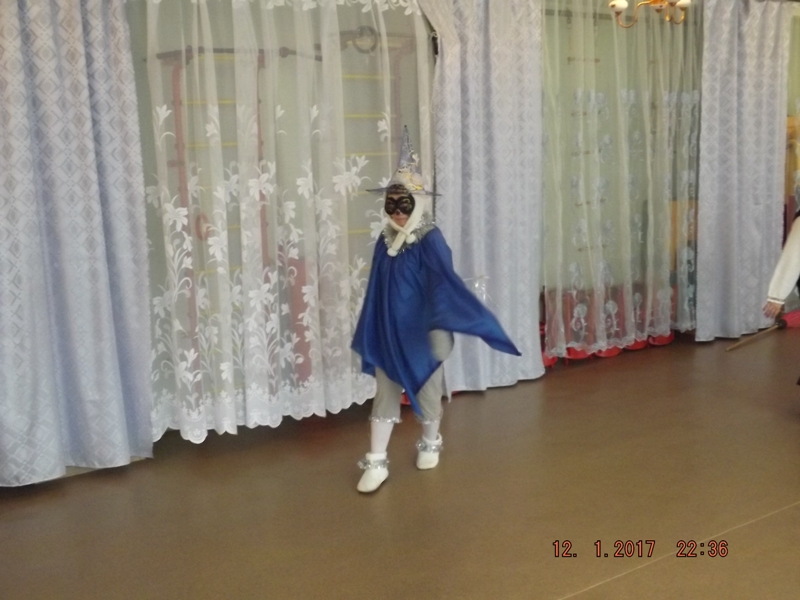 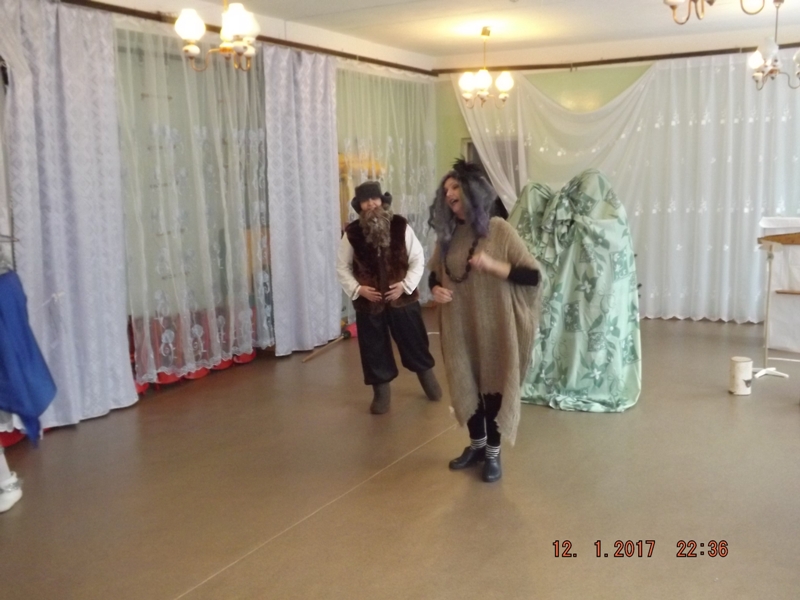 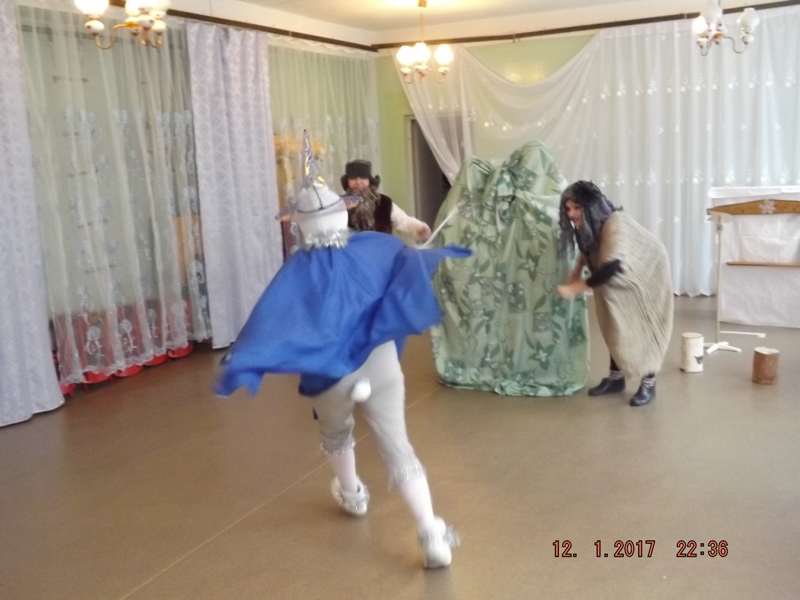 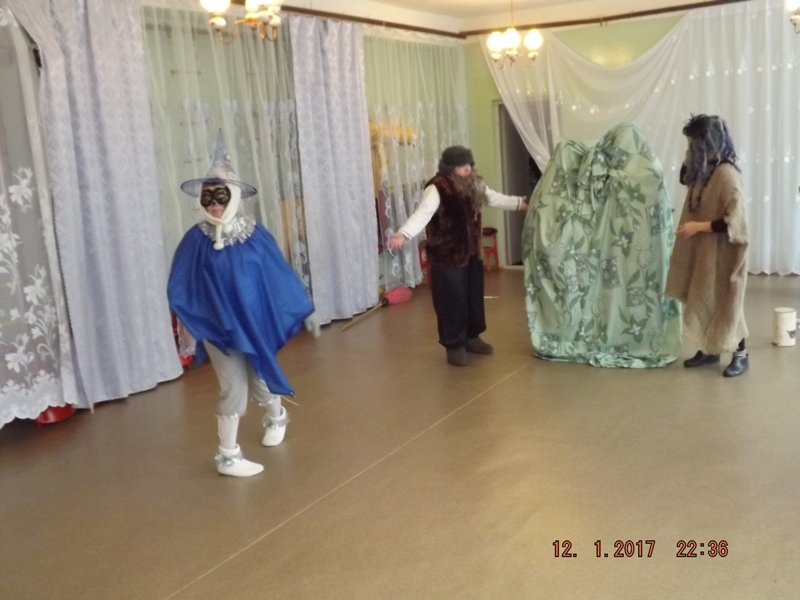 [Speaker Notes: Леший: Ой, смотрите, супермен, Незадачливый спортсмен.
А в руках, гляди, цела Бабки Ёжкина метла,Это верно бабкин внук, Чело…
Кикимора: Человек – Паук, Вон накидка и очки,На носу, как пятачки. 
Что приехал погостить, Свою бабку навестить?
Леший: Этот внук забавный тип…
Кика, я к земле прилип. (пытается оторвать ноги от земли, но не может)
 
Кикимора: Брось смеяться, дело ждет, Надо двигаться вперед… Что такое? Что со мной? И я прилипла, ой-ей-ей!]
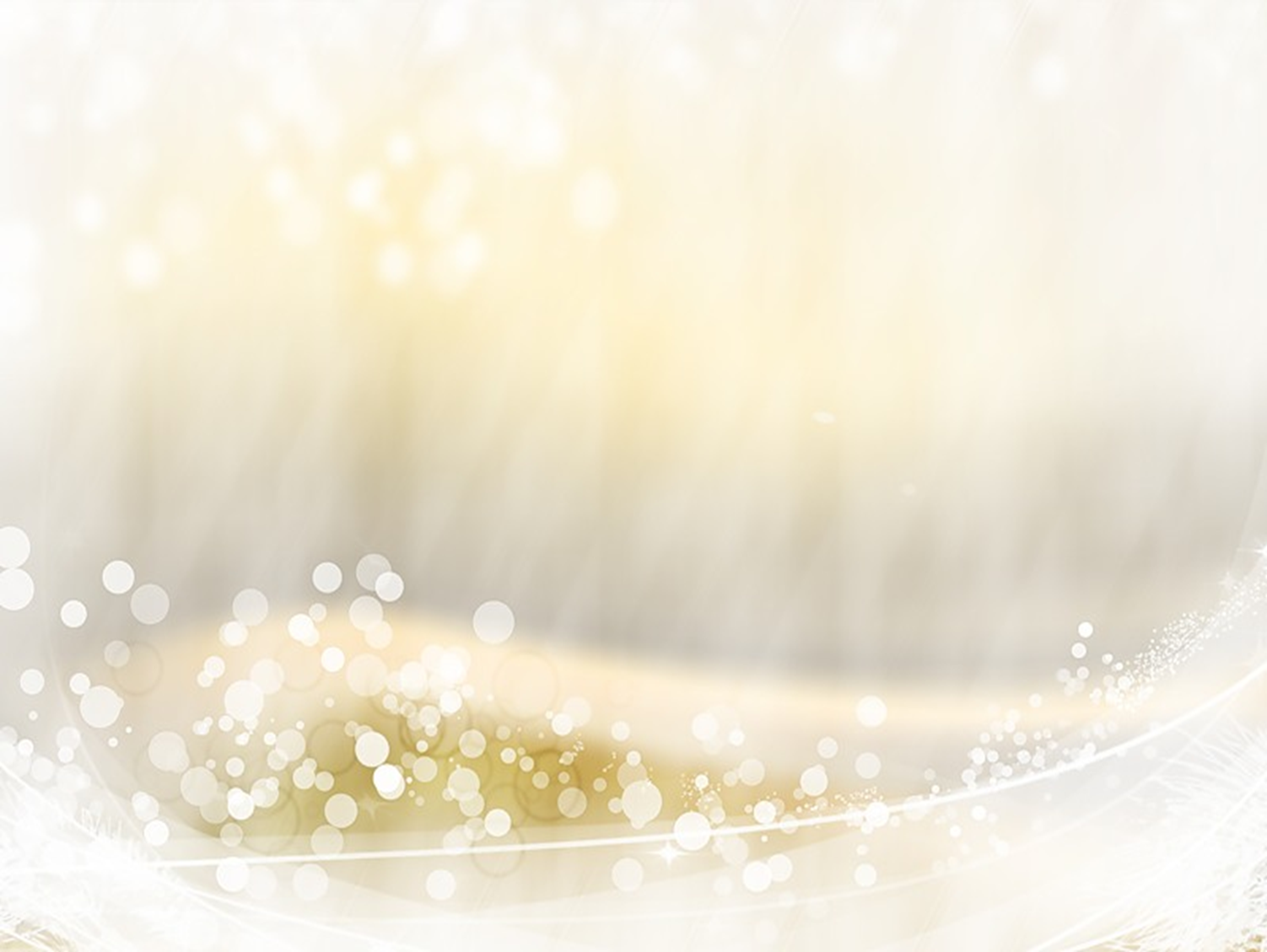 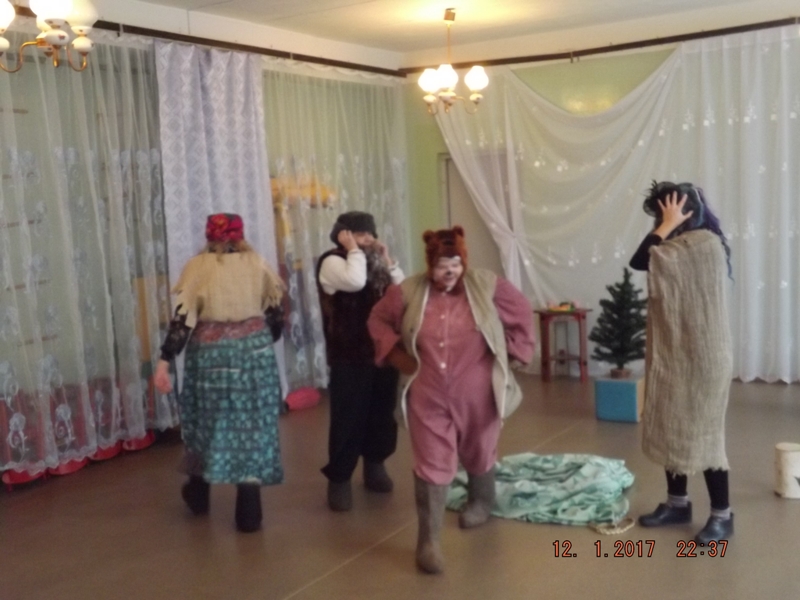 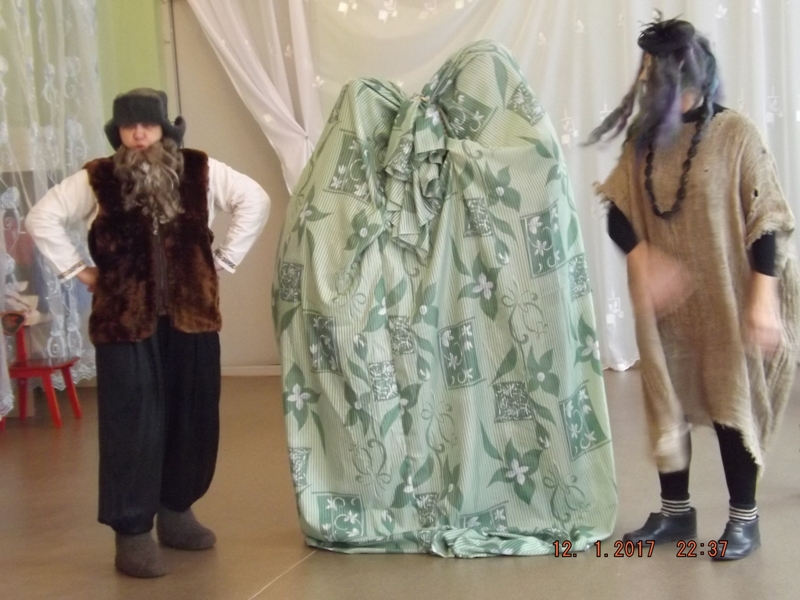 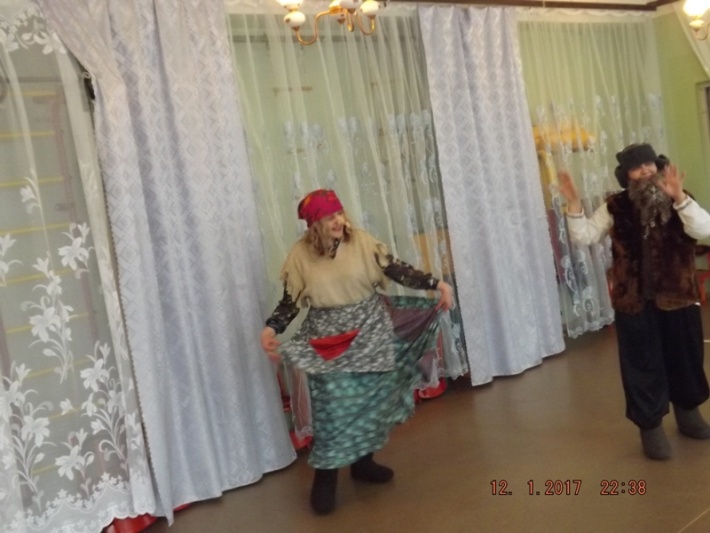 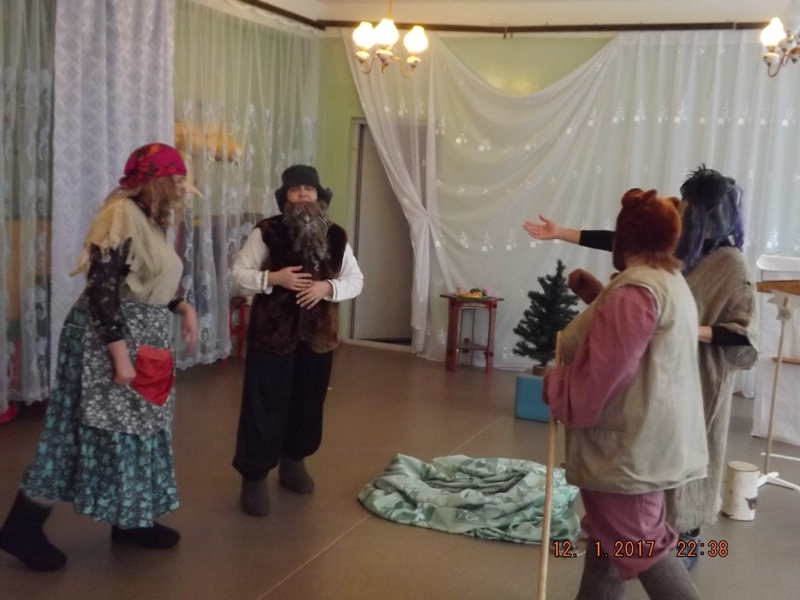 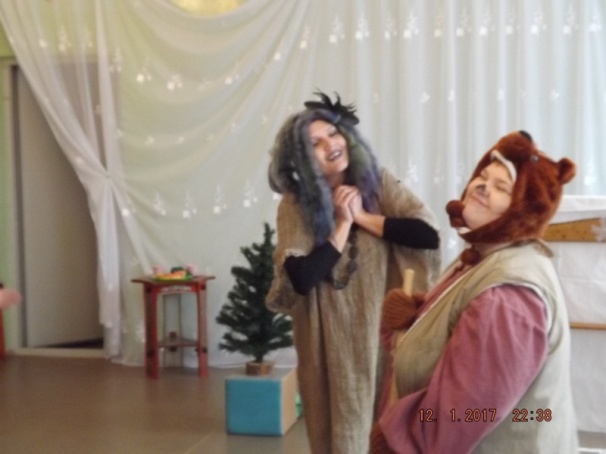 [Speaker Notes: Леший: Ладно, Кика, не ворчи Все сейчас обсудим,А пока открой мешок, Лакомиться будем!..
 
Кикимора развязывает мешок, а из него вылезает Медведь с Бабой Ягой.
Кикимора: Ой, кошмар и тут сюрприз Леший, мы пропали! (льстиво)Баба Ёжинька, Медведь Как вы к нам попали?..]
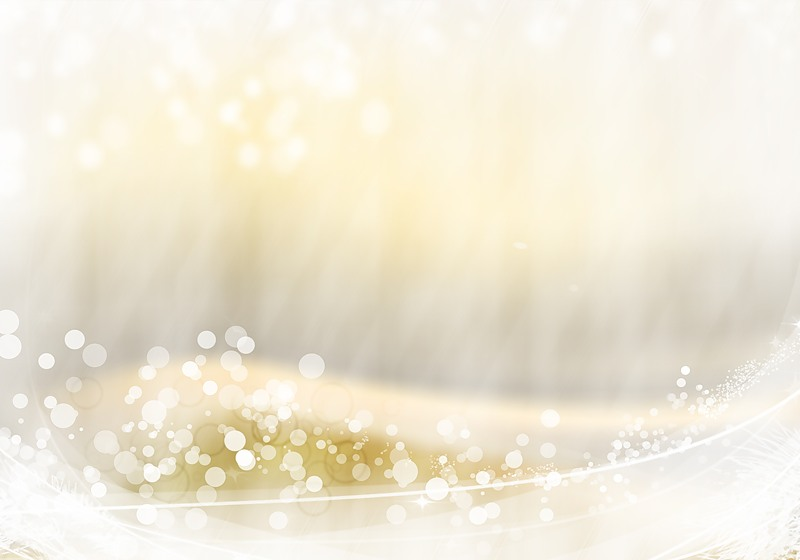 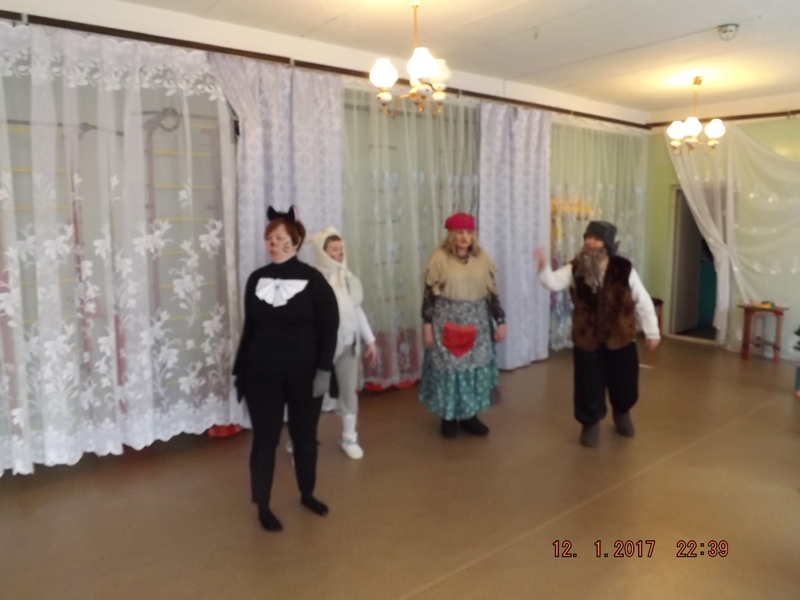 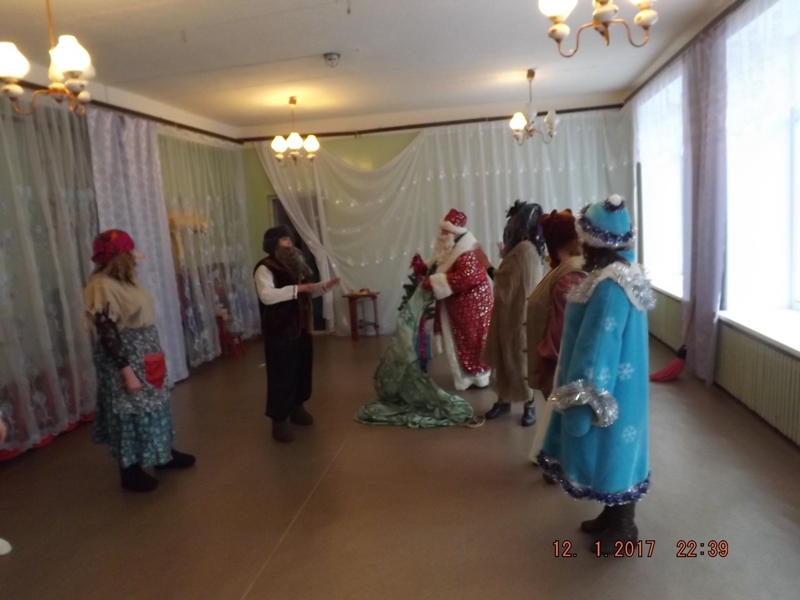 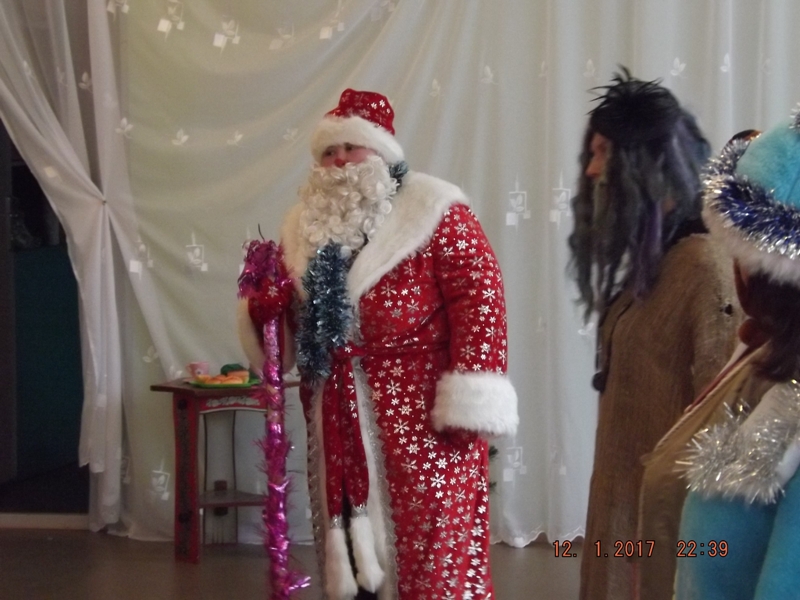 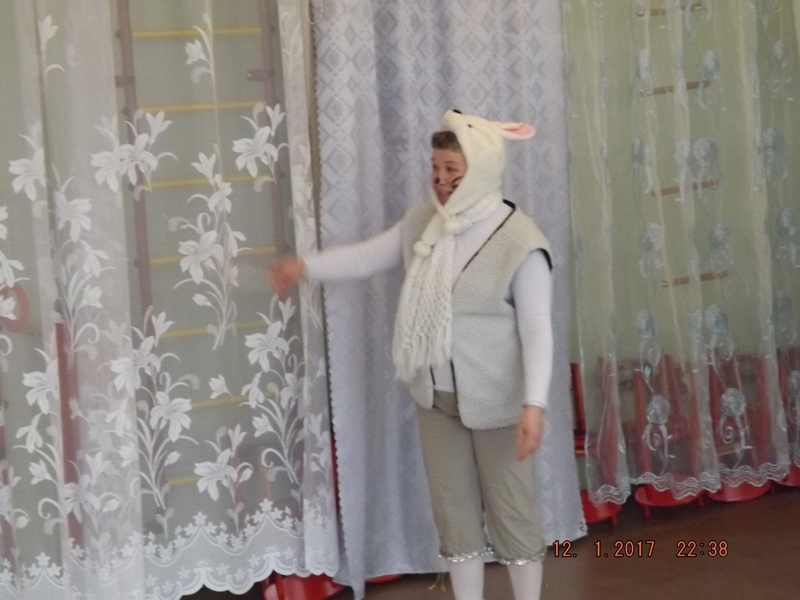 [Speaker Notes: Дед Мороз: Вот мешок! Да он пустой! Где же все игрушки?
Баба Яга: Все в сохранности лежит У меня в избушке…

Заяц: Деда, может, их простим Им и так не сладко…
 Кикимора: Как представлю, что стоять, Так и вовсе гадко.
 Кот: А давайте у ребят   Спросим мы совета?
 Кикимора: Ух, решается судьба, Подождем ответа.
 
Снегурочка: Ну, ребята, что простим?
 Дети или в зале несколько взрослых кричат «Да простим»
Снегурочка: Да простим! Отлично!
 Леший и Кикимора: Обязуемся вести Мы себя прилично.]
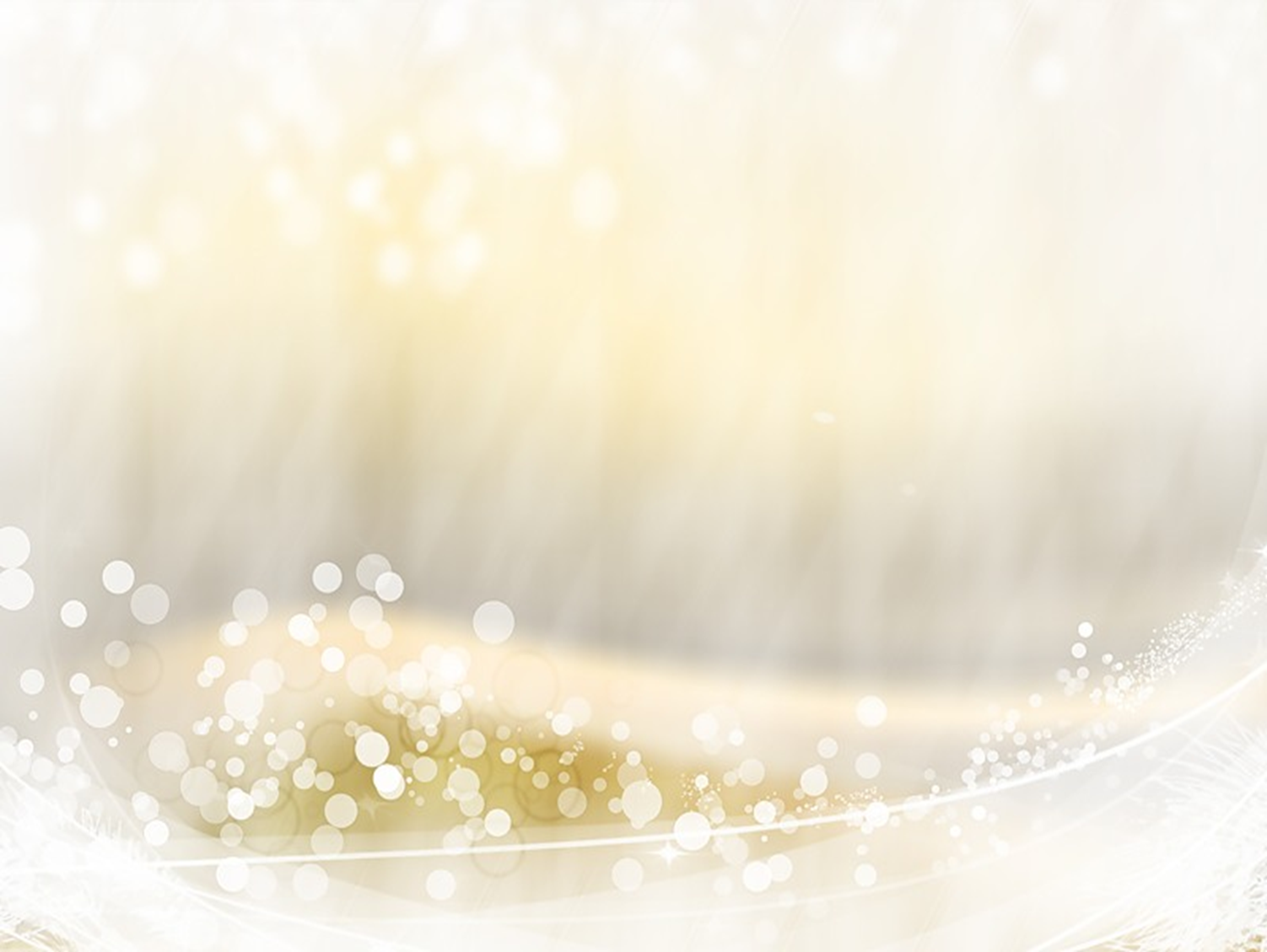 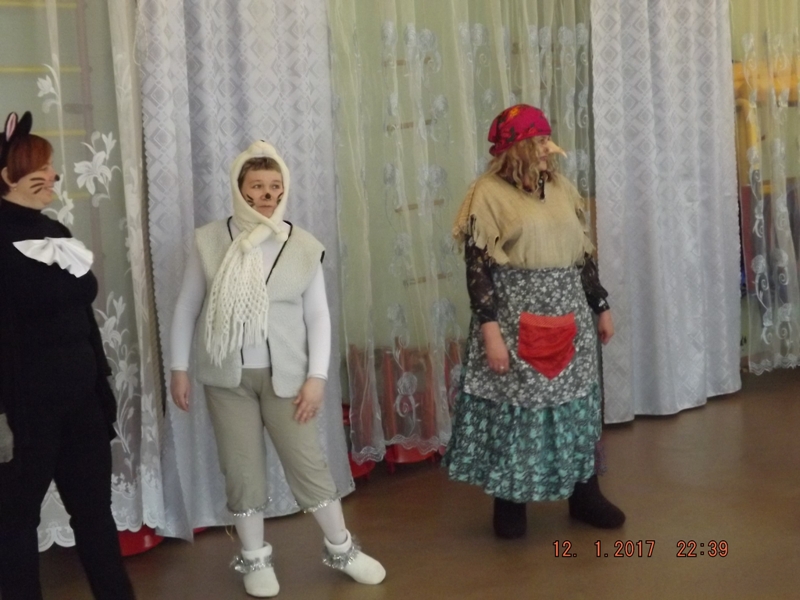 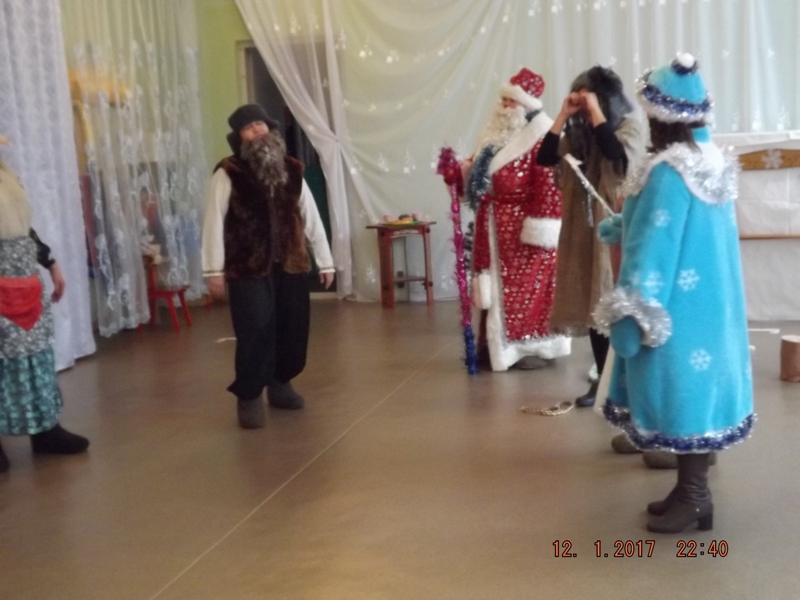 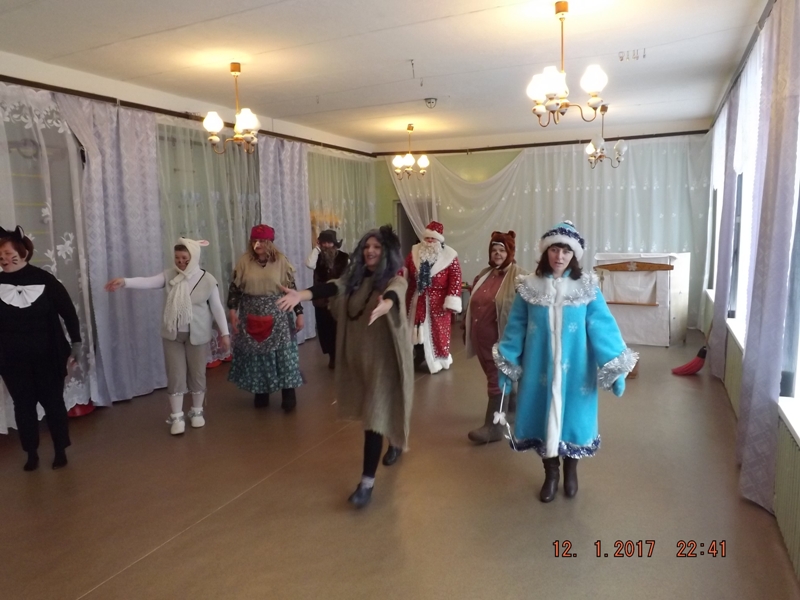 [Speaker Notes: Кикимора: И отныне обижать  Никого не будемА о шалостях своих… (в сторону)До лета позабудем.

Дед Мороз: Ну, друзья, тогда вперед В хоровод вставайтеНаступает Новый Год, Ну-ка, запевайте!    (поют хором песню)]
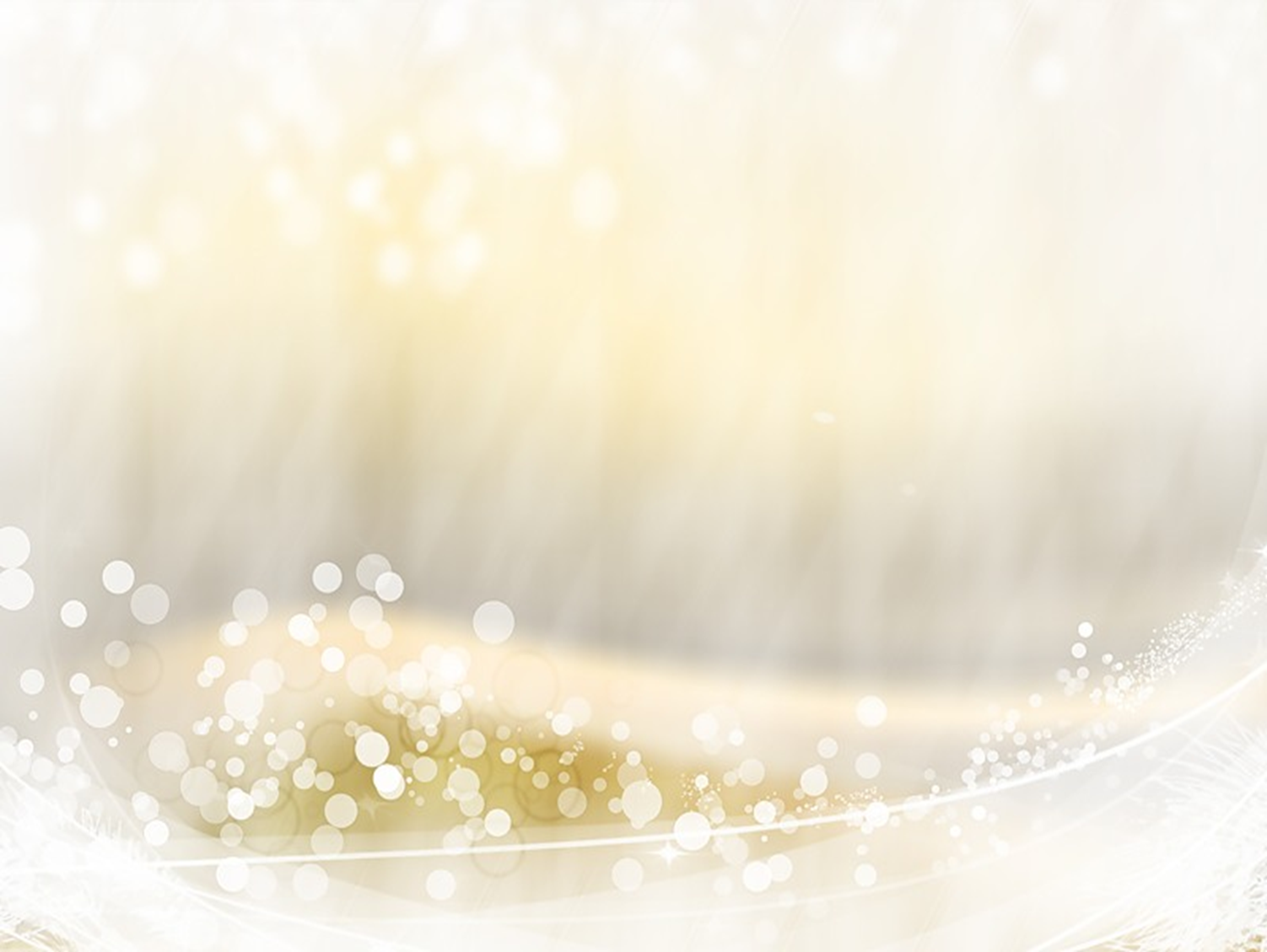 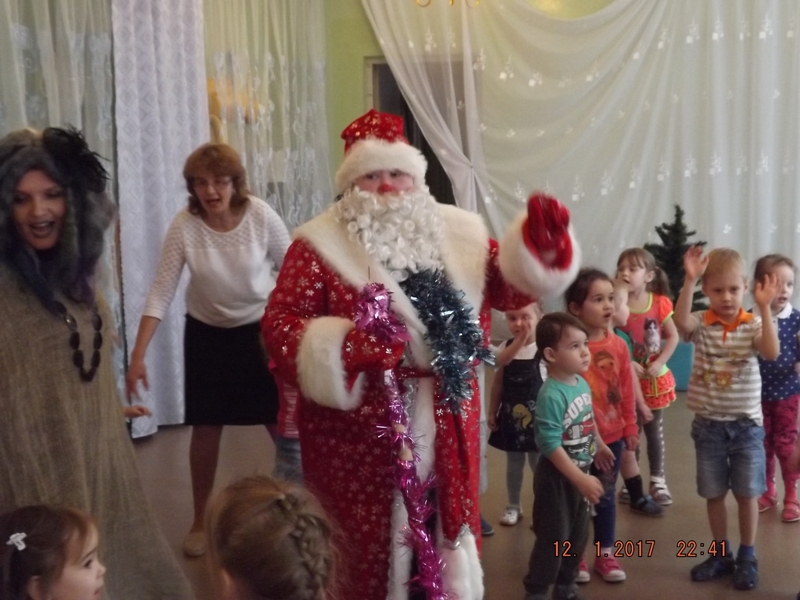 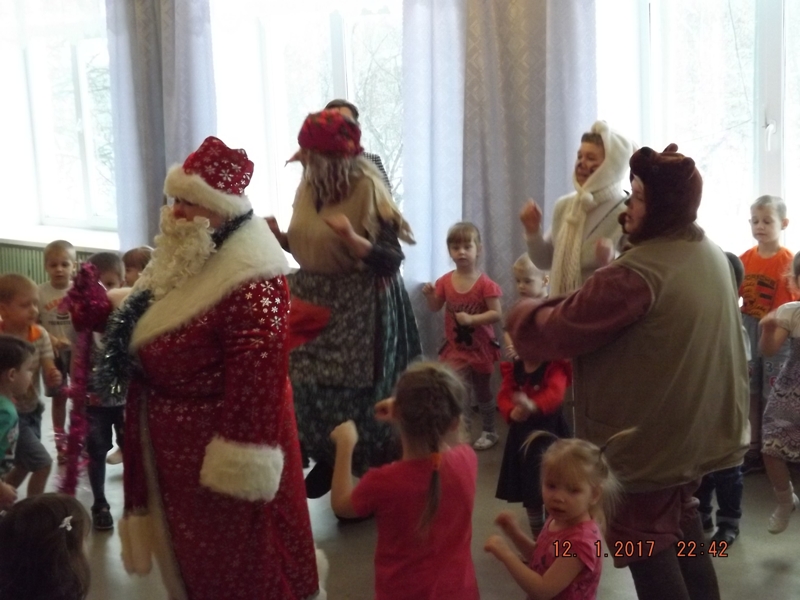 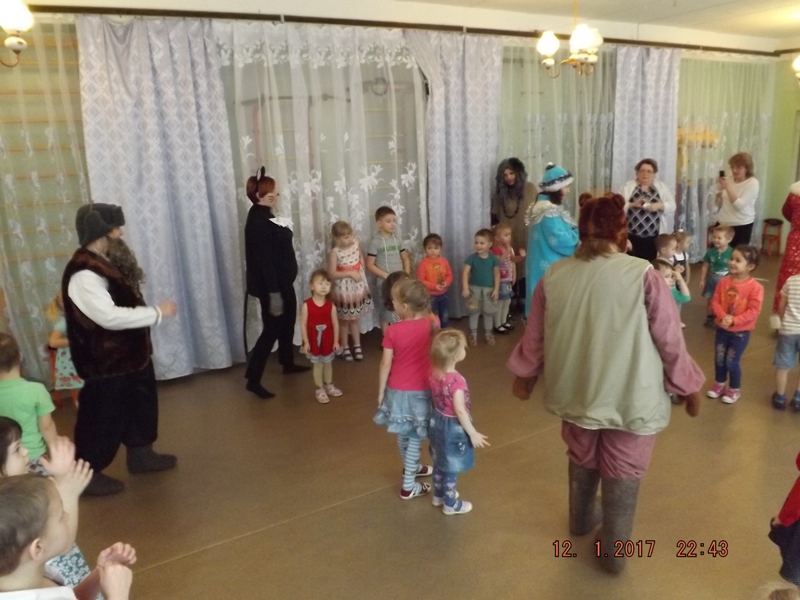 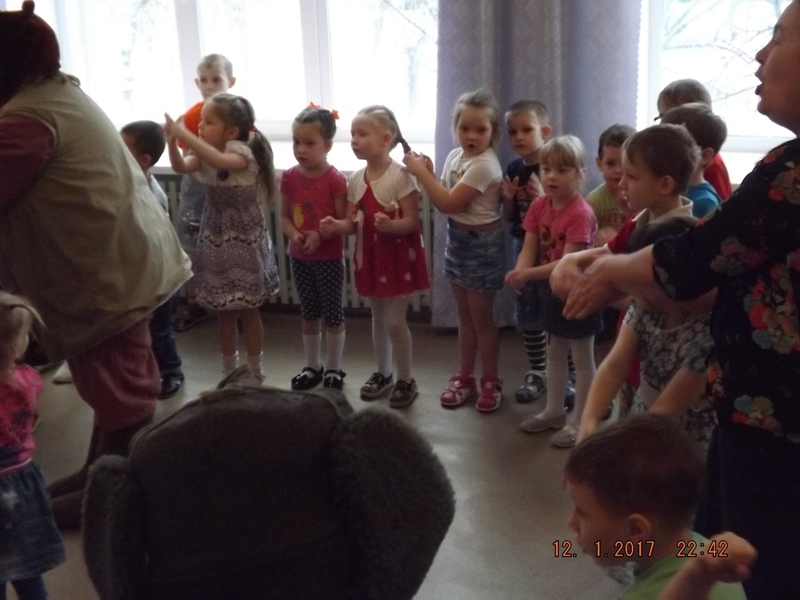 [Speaker Notes: Новый год, Новый год, Веселись лесной народ,Новый год, Новый год, Каждого поджарок ждет]
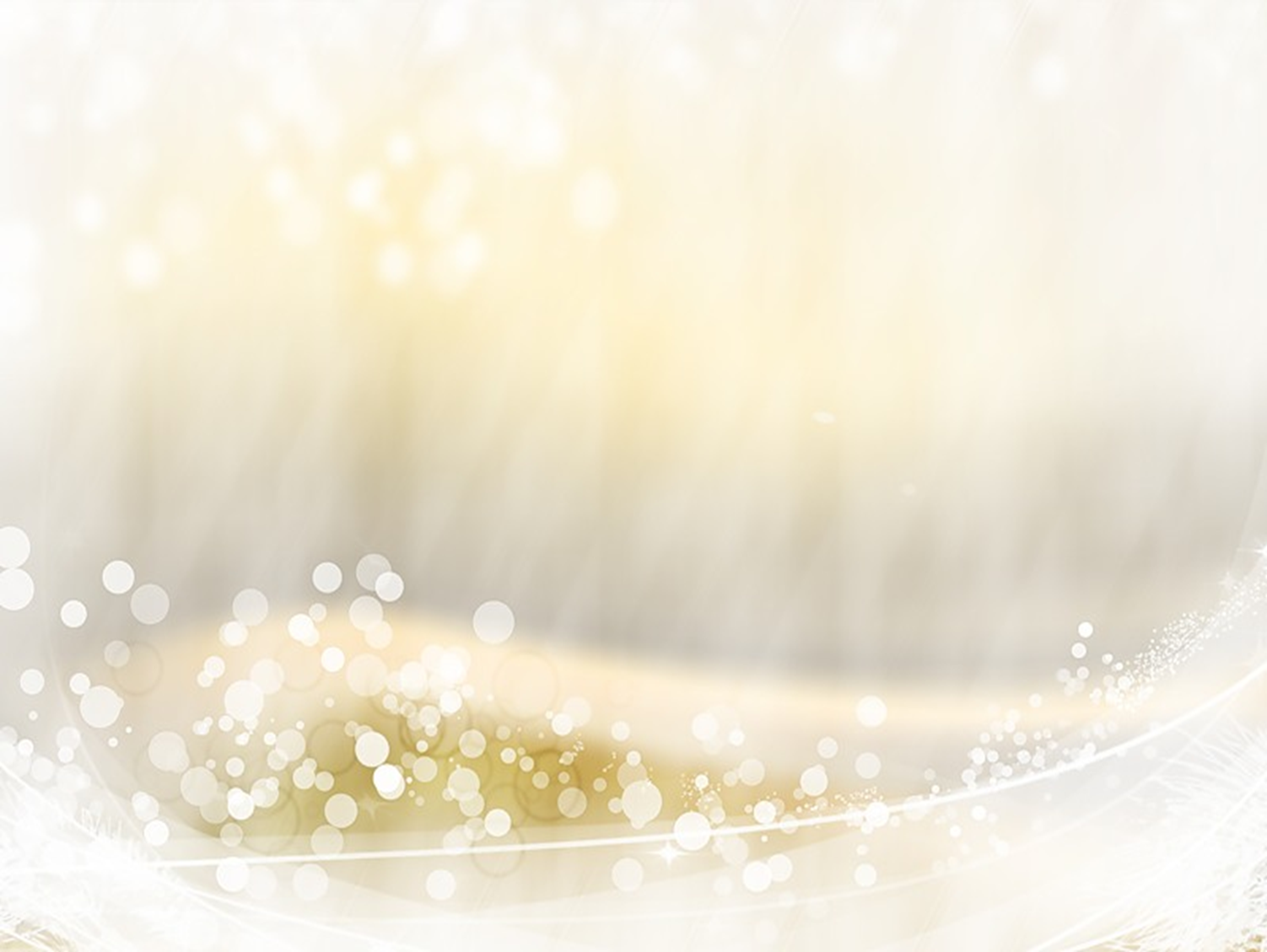 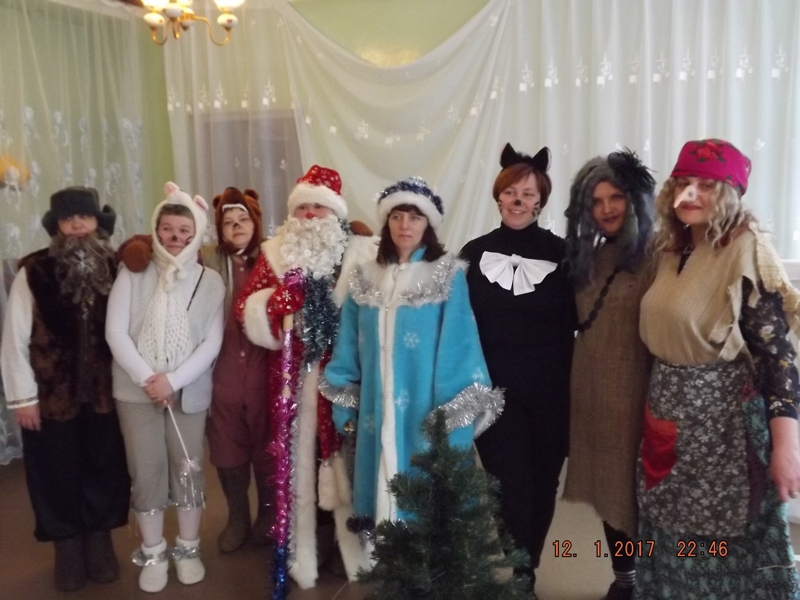 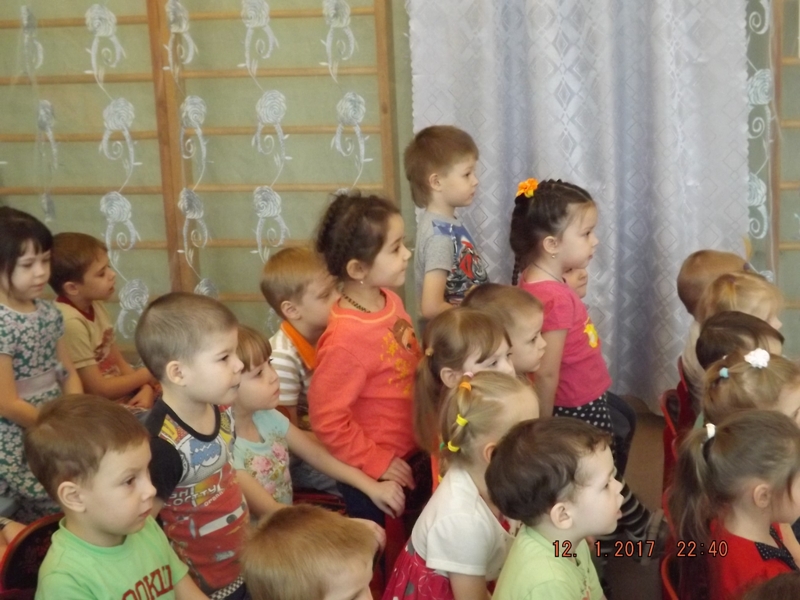 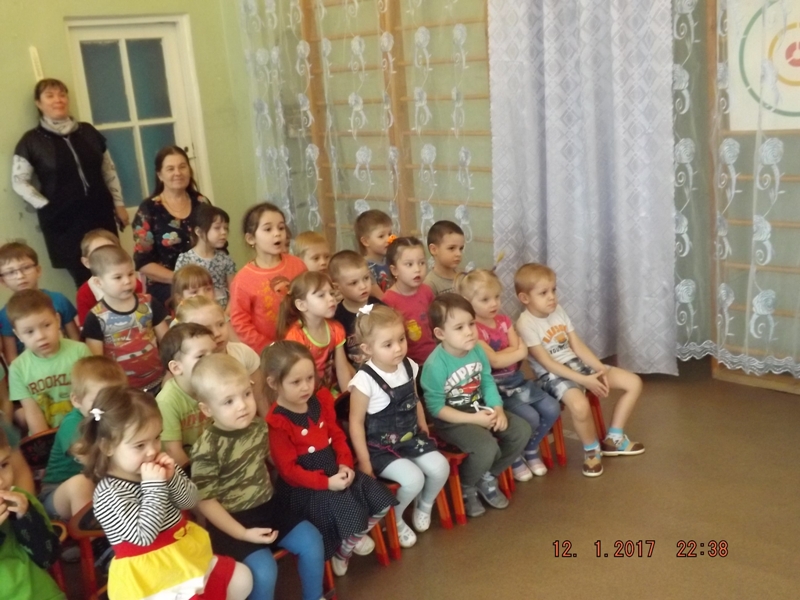 [Speaker Notes: Счастливые артисты и благодарные зрители.]